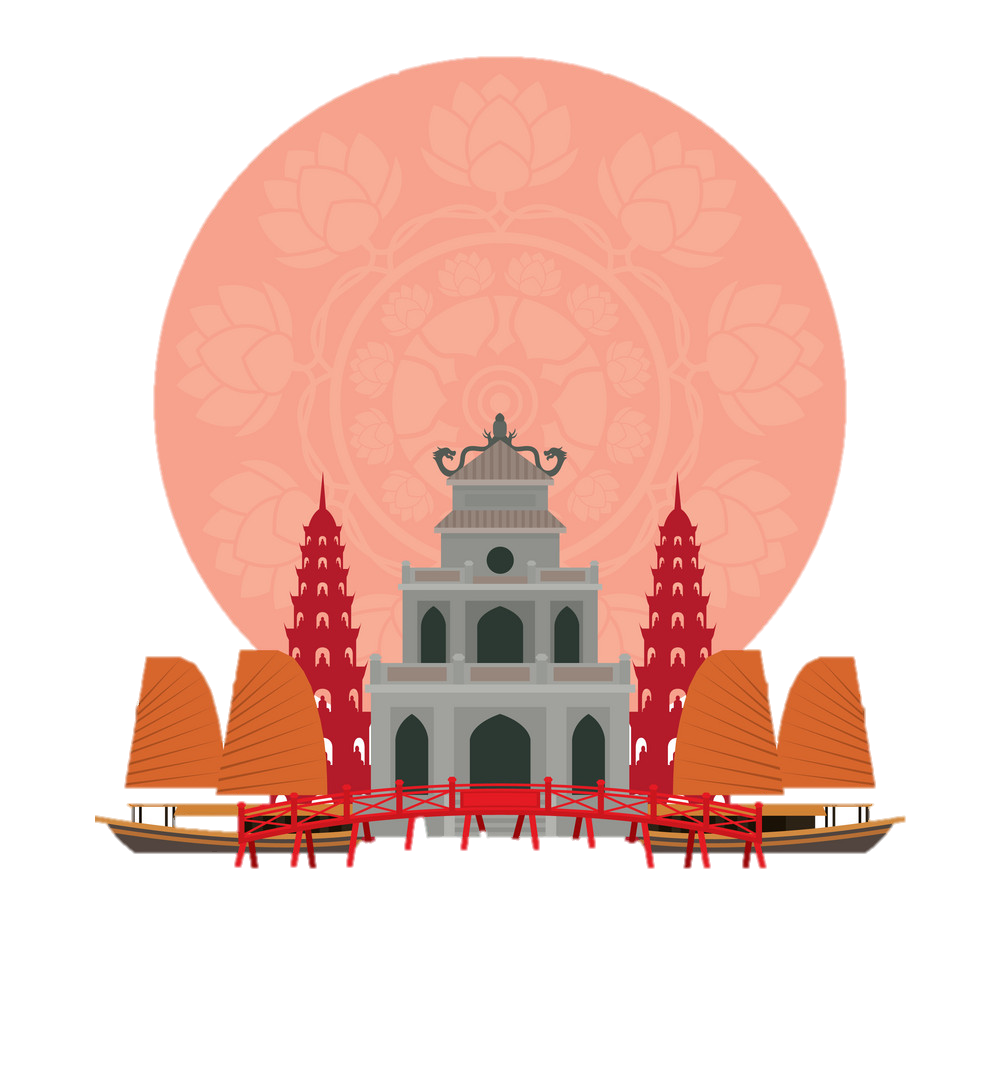 Chính tả
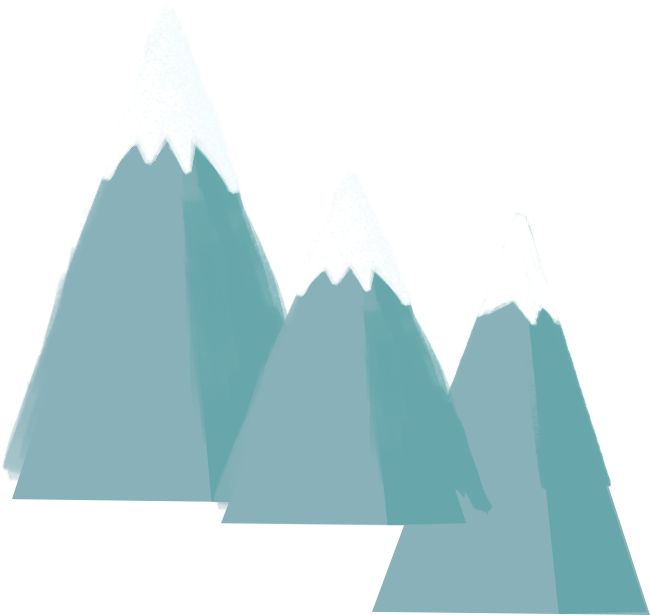 Hà Nội
Hà Nội
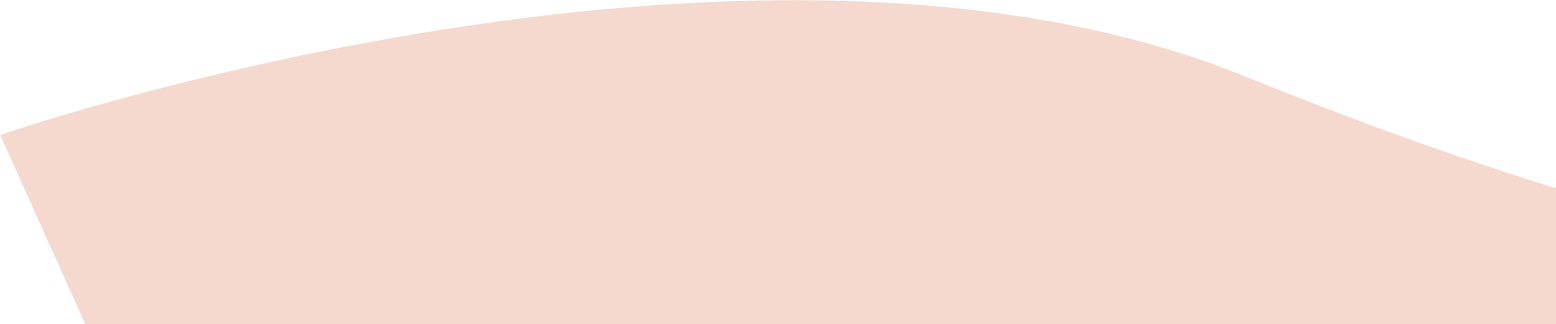 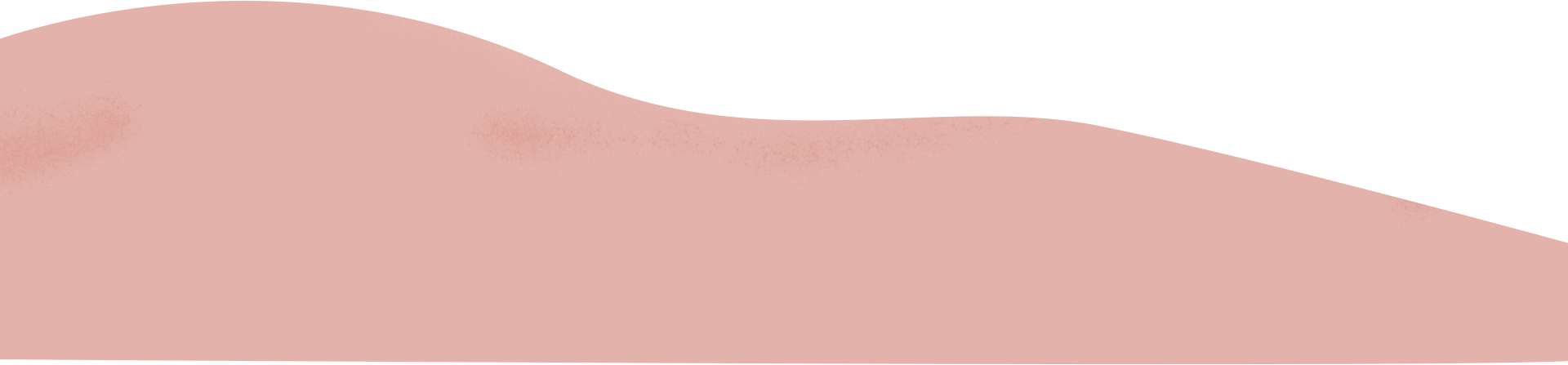 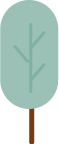 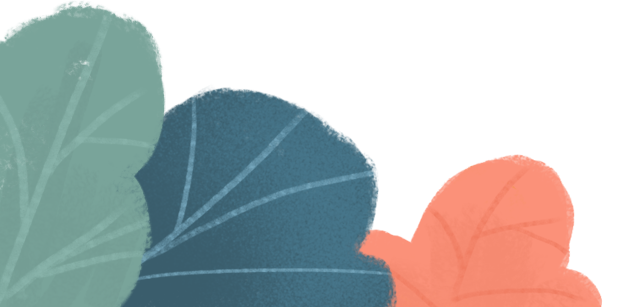 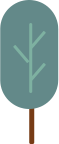 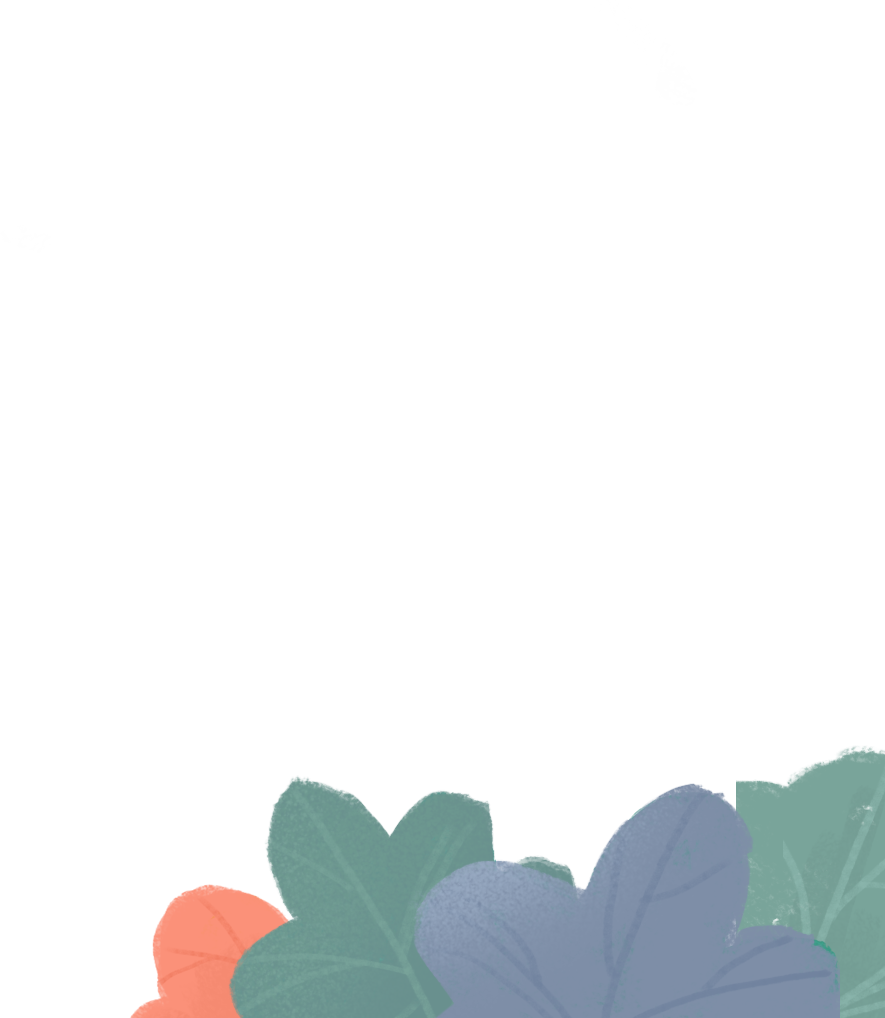 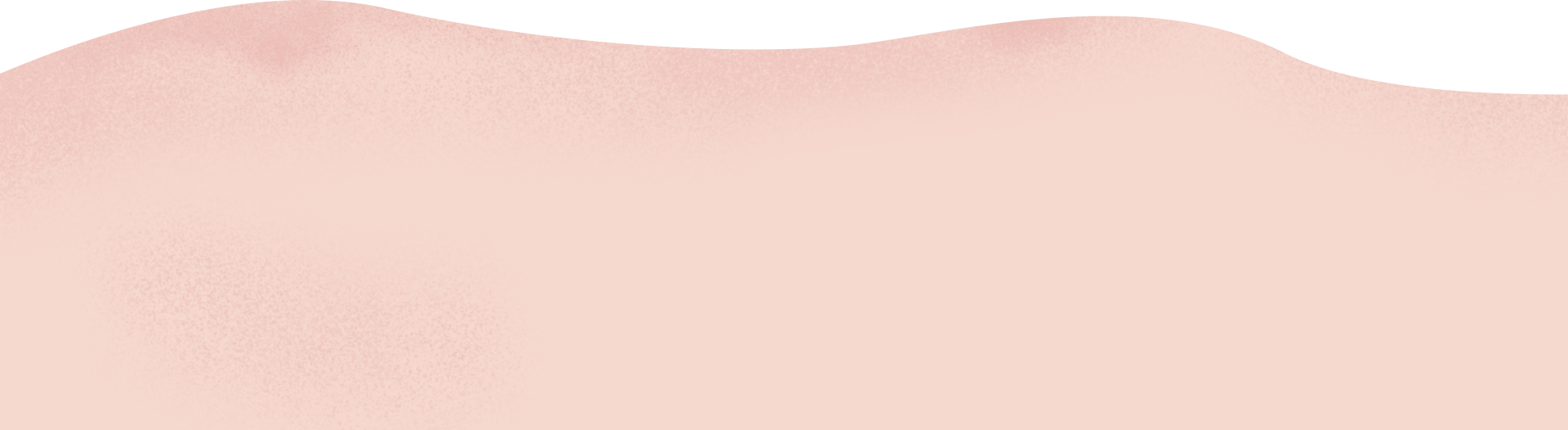 YÊU CẦU CẦN ĐẠT
01
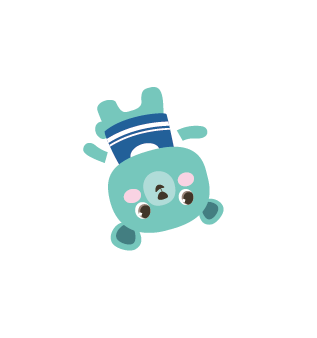 Viết đúng bài chính tả, không mắc quá 5 lỗi trong bài.
02
Trình bày đúng hình thức bài thơ.
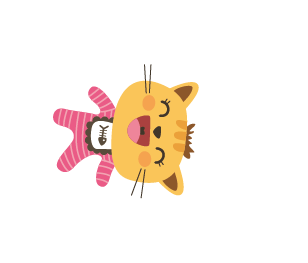 2
03
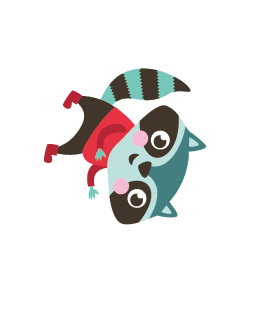 Làm được bài tập 2 a/b
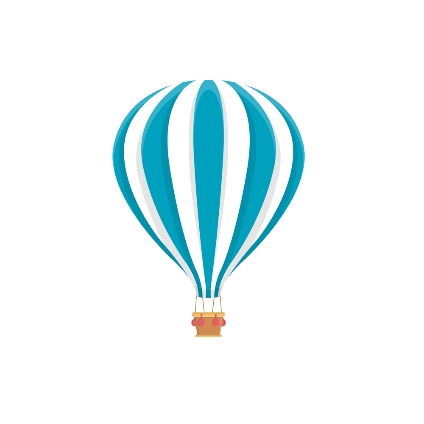 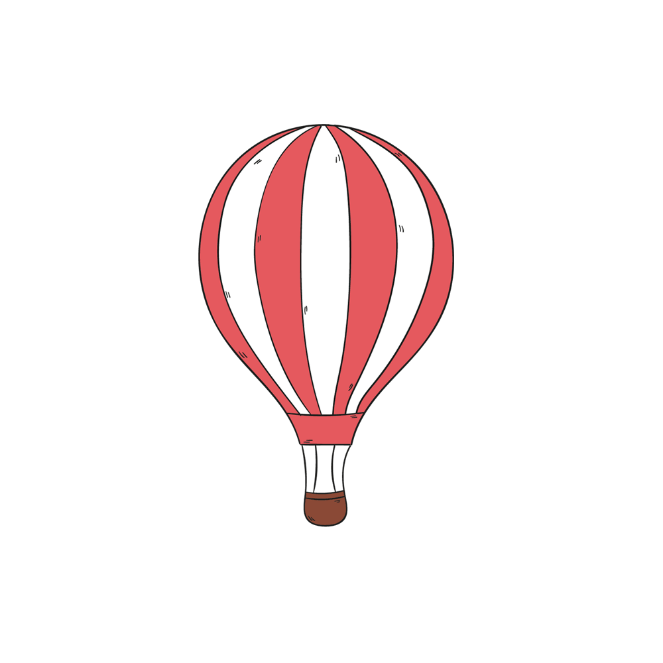 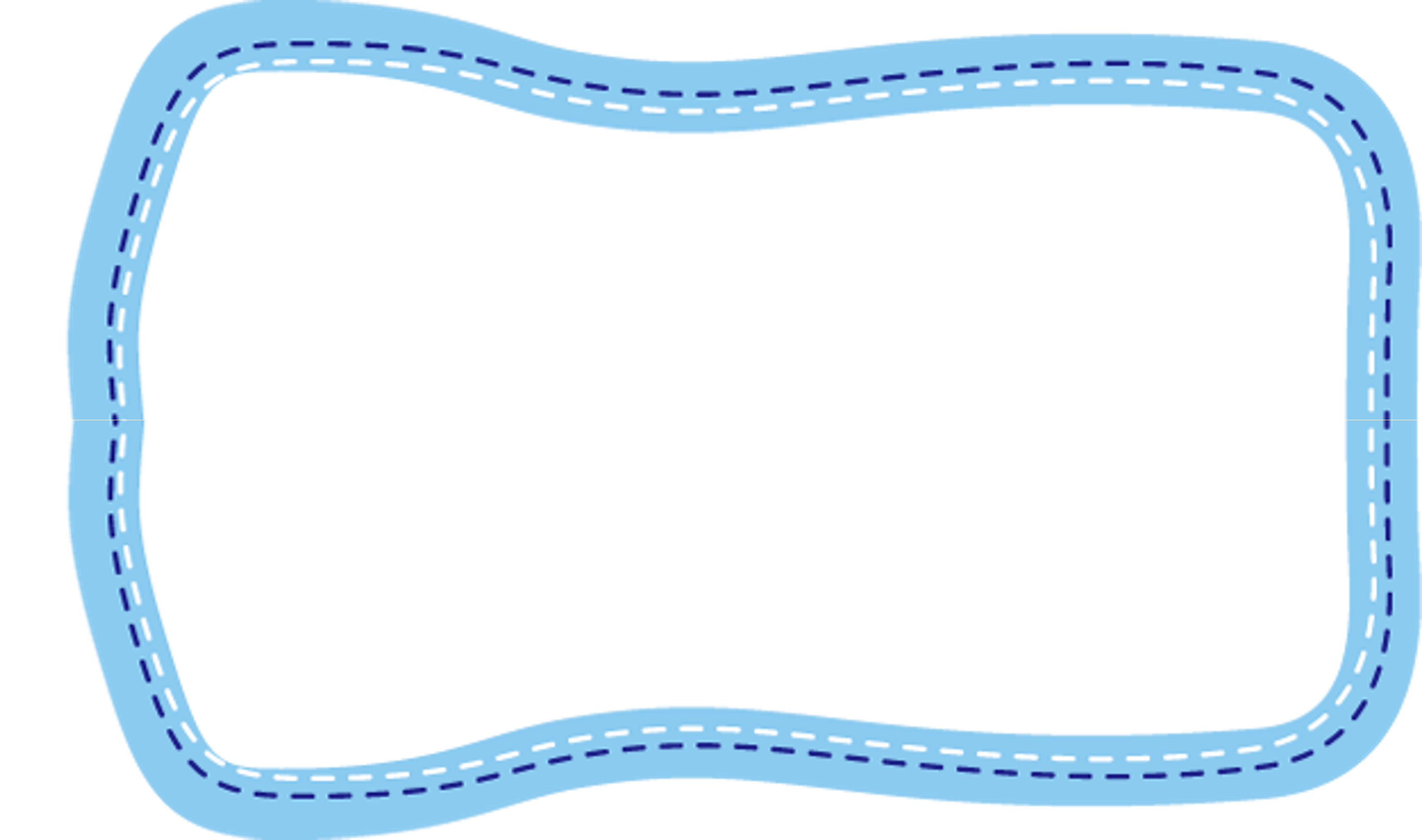 Khởi động
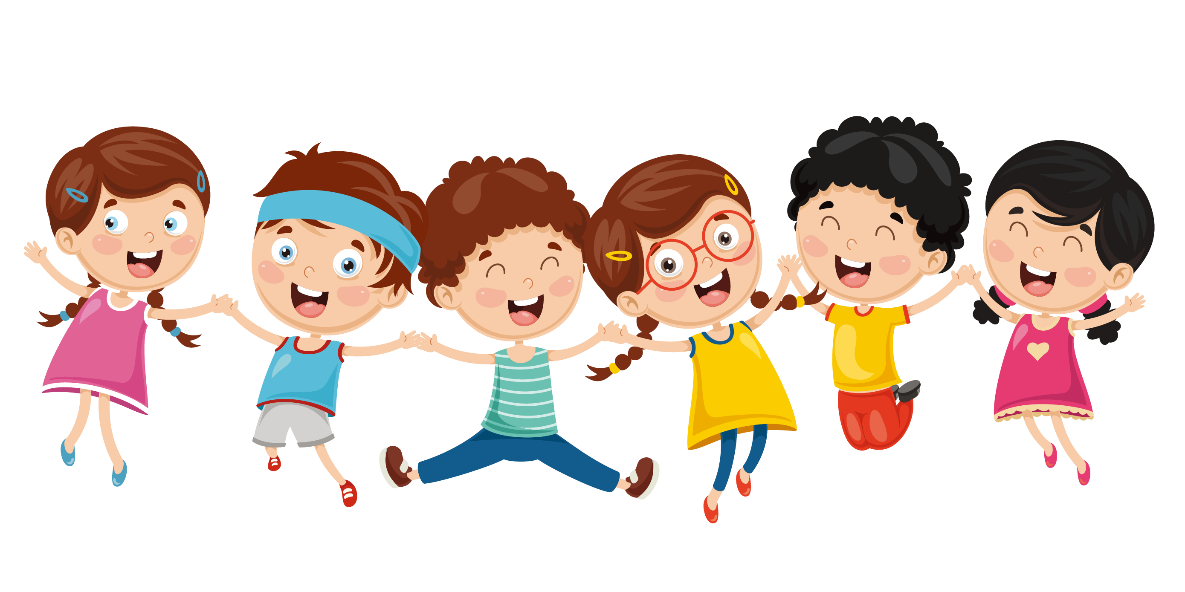 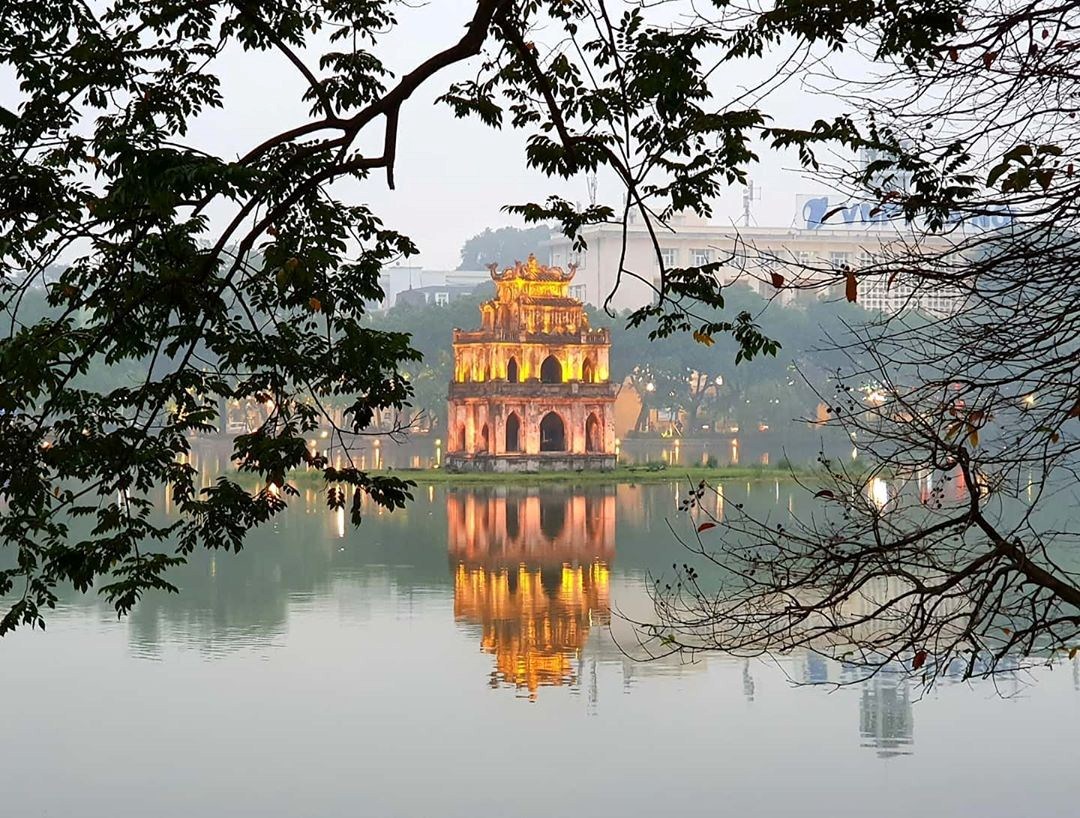 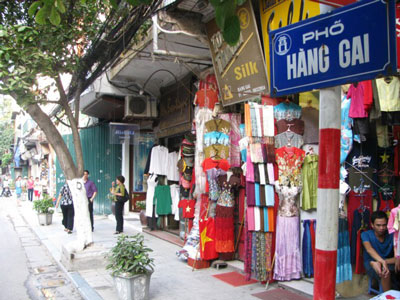 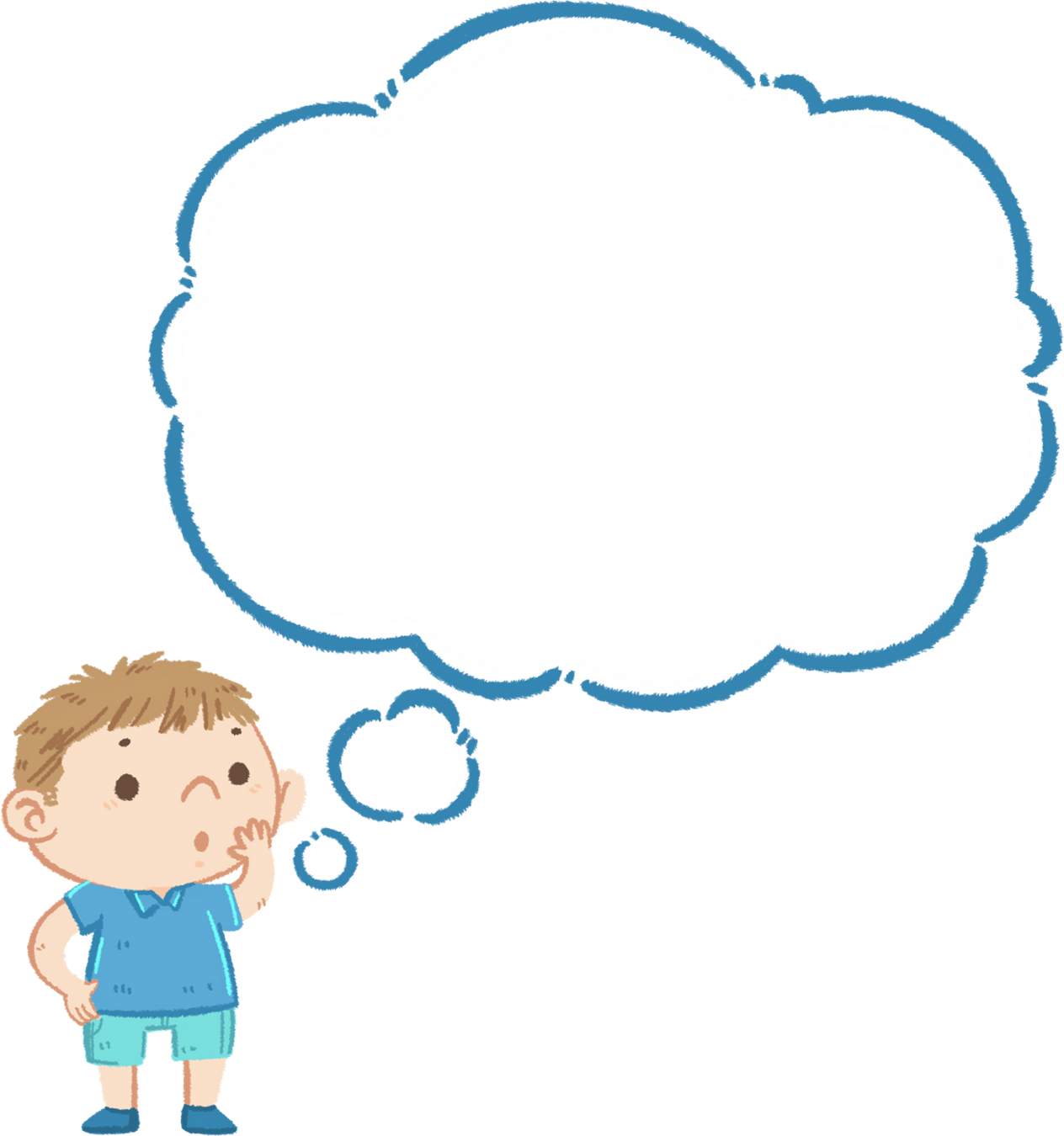 HÀ NỘI
Đây là đâu?
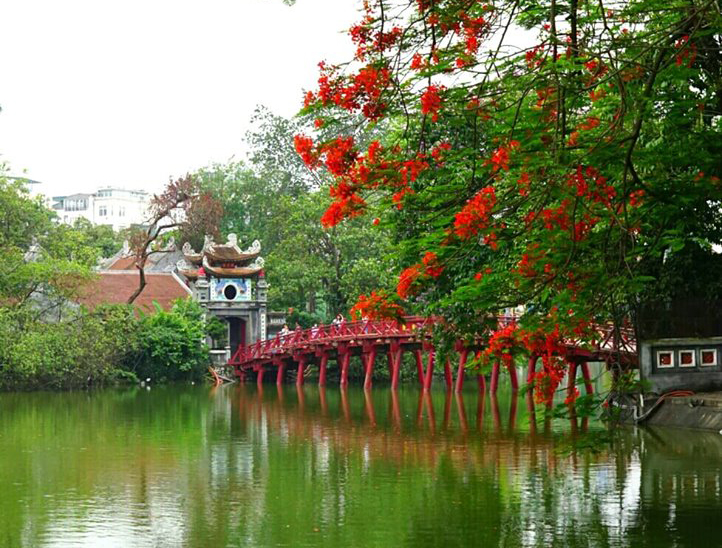 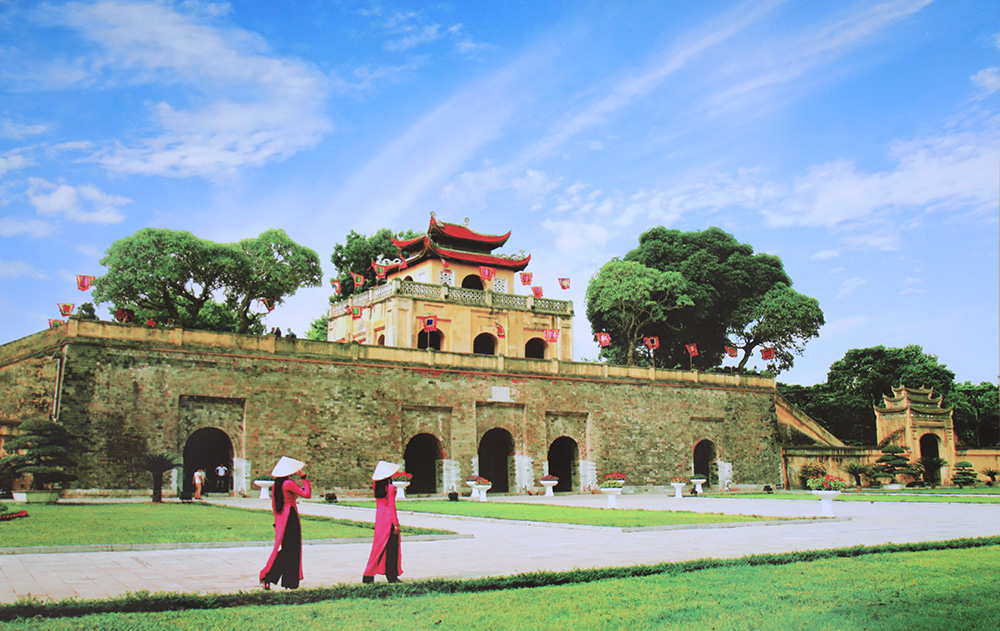 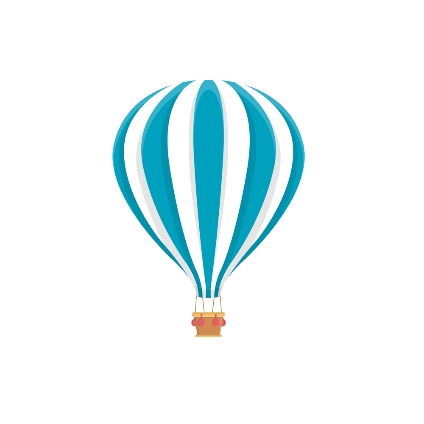 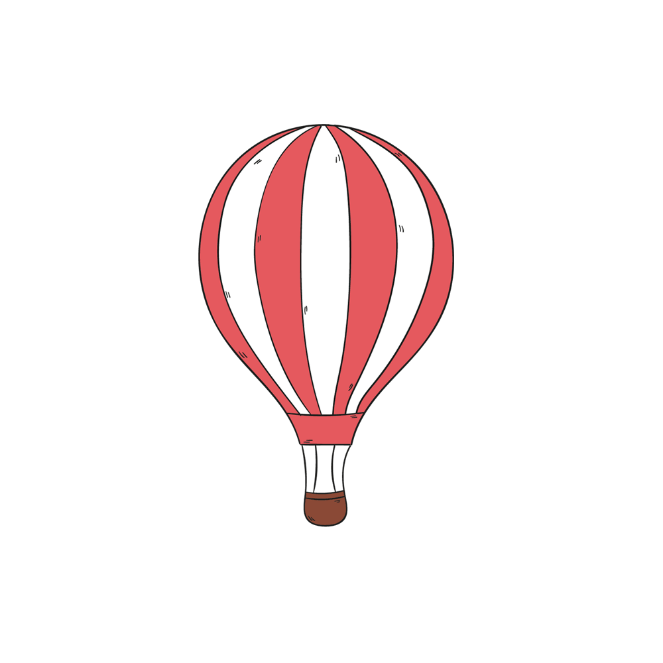 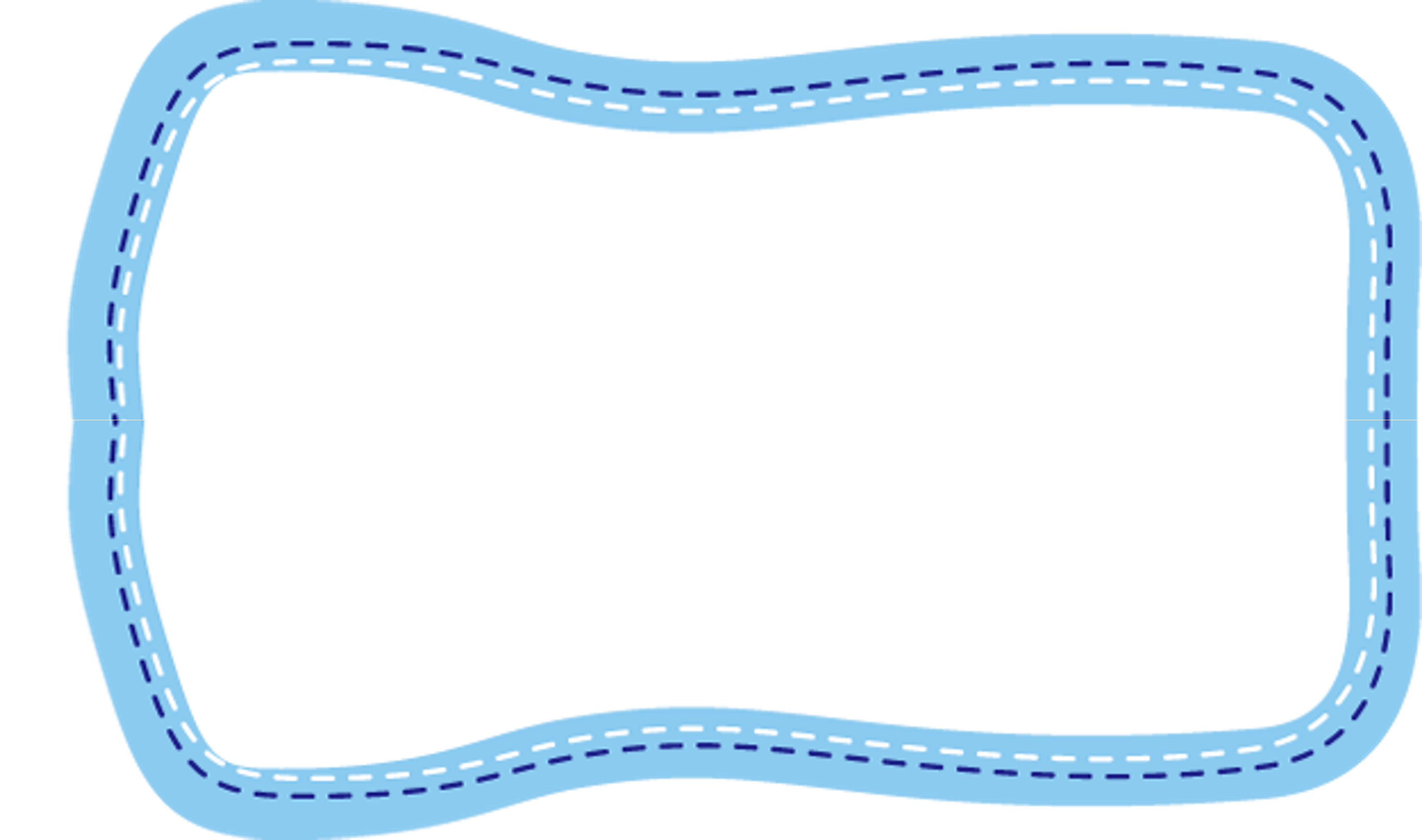 Tìm hiểu 
bài viết
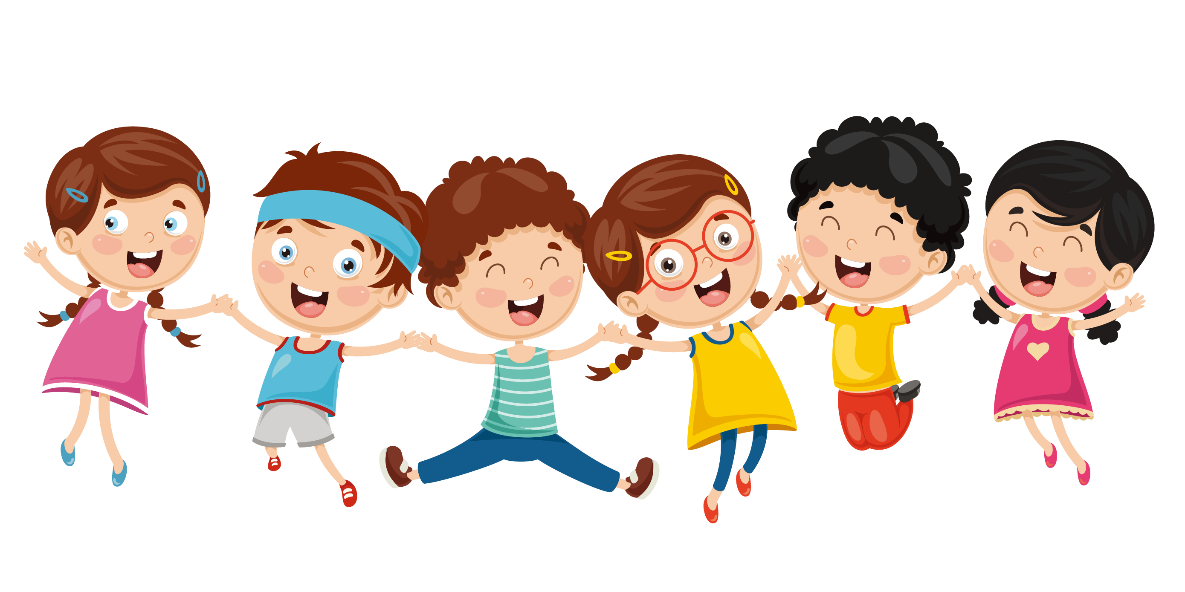 Hà Nội
Hà Nội có chong chóng
Cứ tự xoay trong nhà
Không cần trời nổi gió
Không cần bạn chạy xa.
 
Hà Nội có Hồ Gươm
Nước xanh như pha mực
Bên hồ ngọn Tháp Bút
Viết thơ lên trời cao.
 
Mấy năm giặc bắn phá
Ba Đình vẫn xanh cây
Trăng vàng chùa Một Cột
Phủ Tây Hồ hoa bay....
			Trần Đăng Khoa
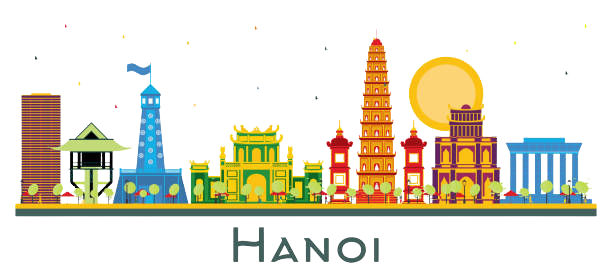 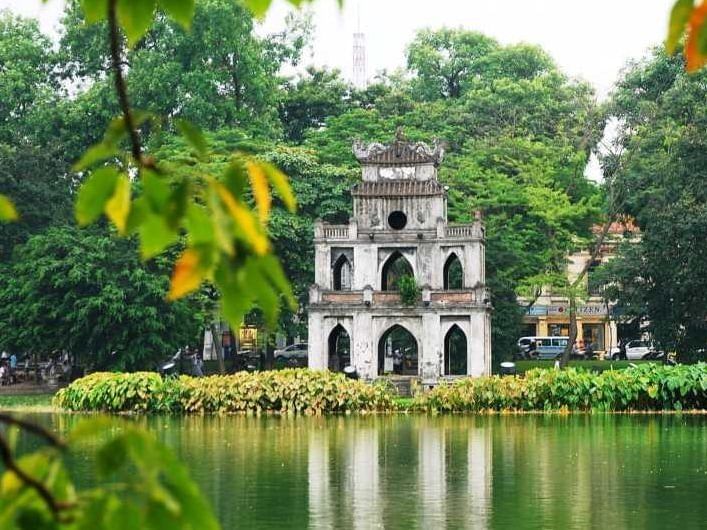 Chùa Một Cột
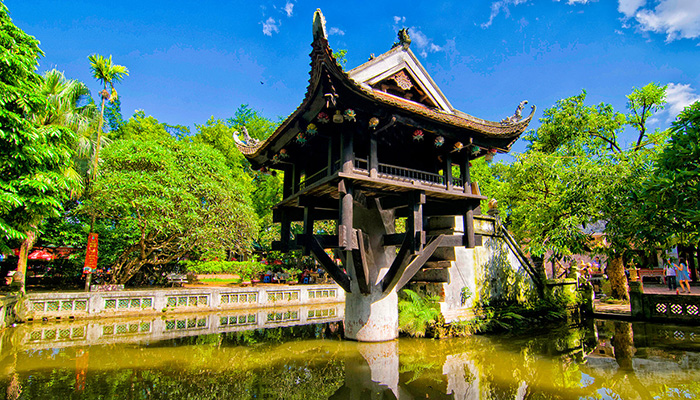 Hồ Gươm
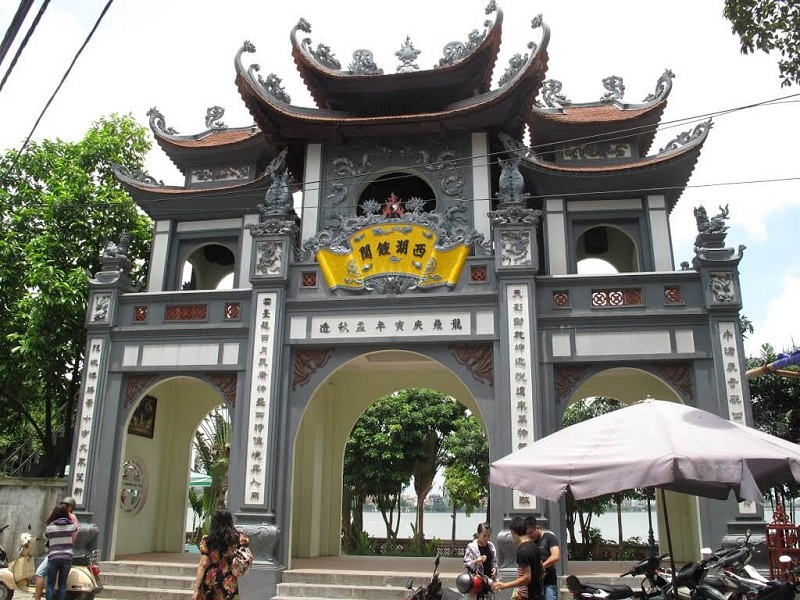 Quảng trường Ba Đình
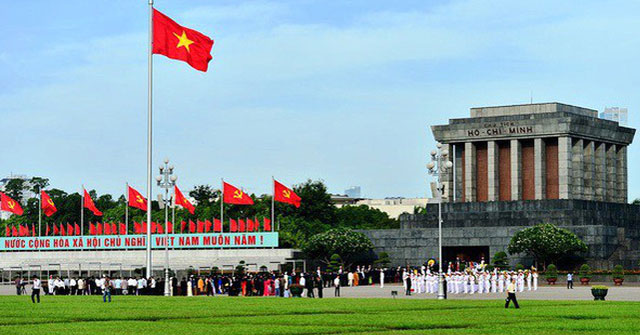 Phủ Tây Hồ
Bài thơ cho em biết điều gì?
Bài thơ là lời của một bạn nhỏ mới đến Thủ đô, thấy Hà Nội có nhiều thứ lạ, nhiều cảnh đẹp.
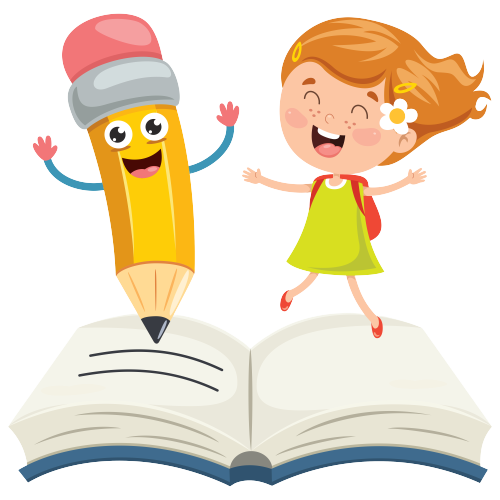 Từ khó viết
Hà Nội
Hồ Gươm
Ba Đình
Một Cột
Phủ Tây Hồ
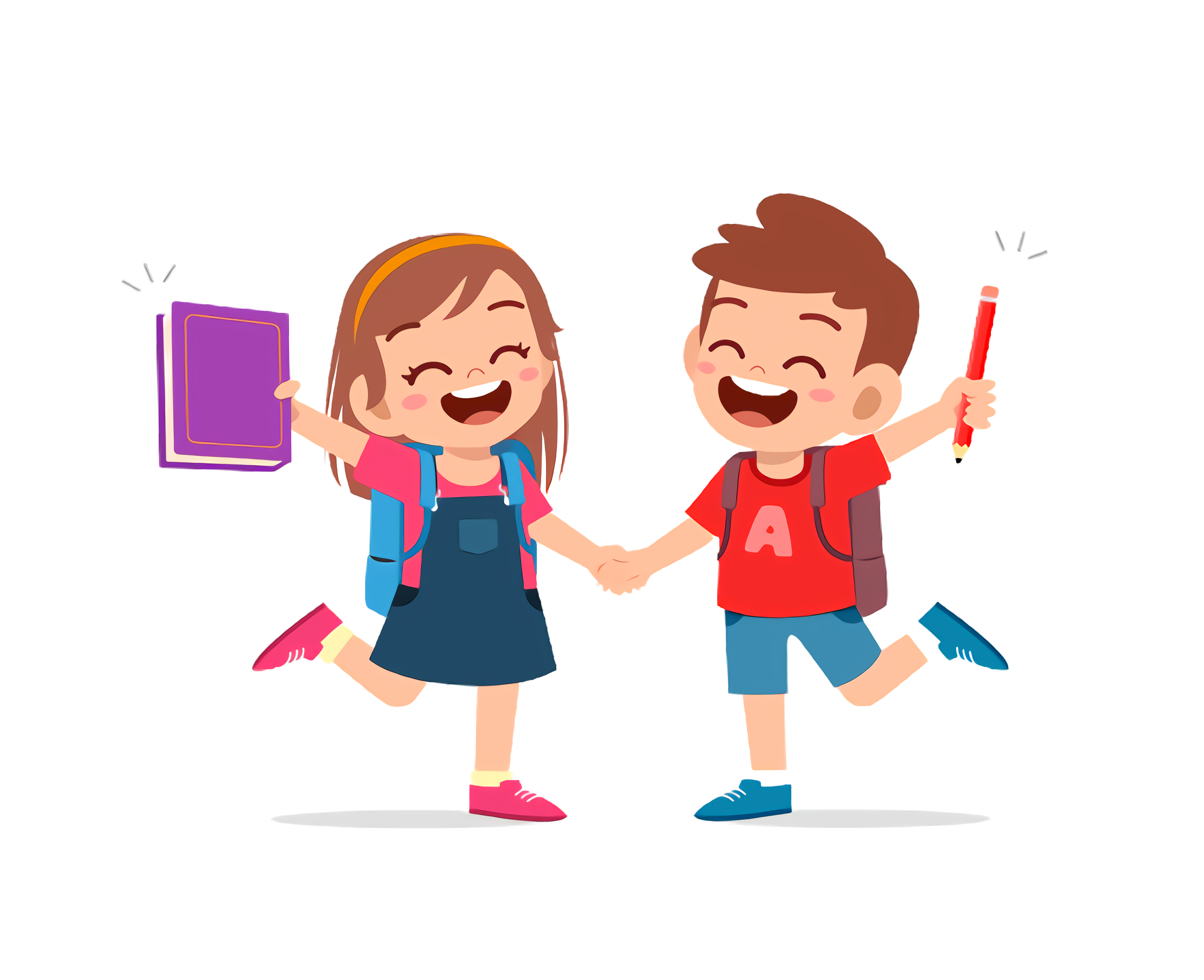 Từ khó viết
chong chóng
nổi gió
pha mực
bắn phá
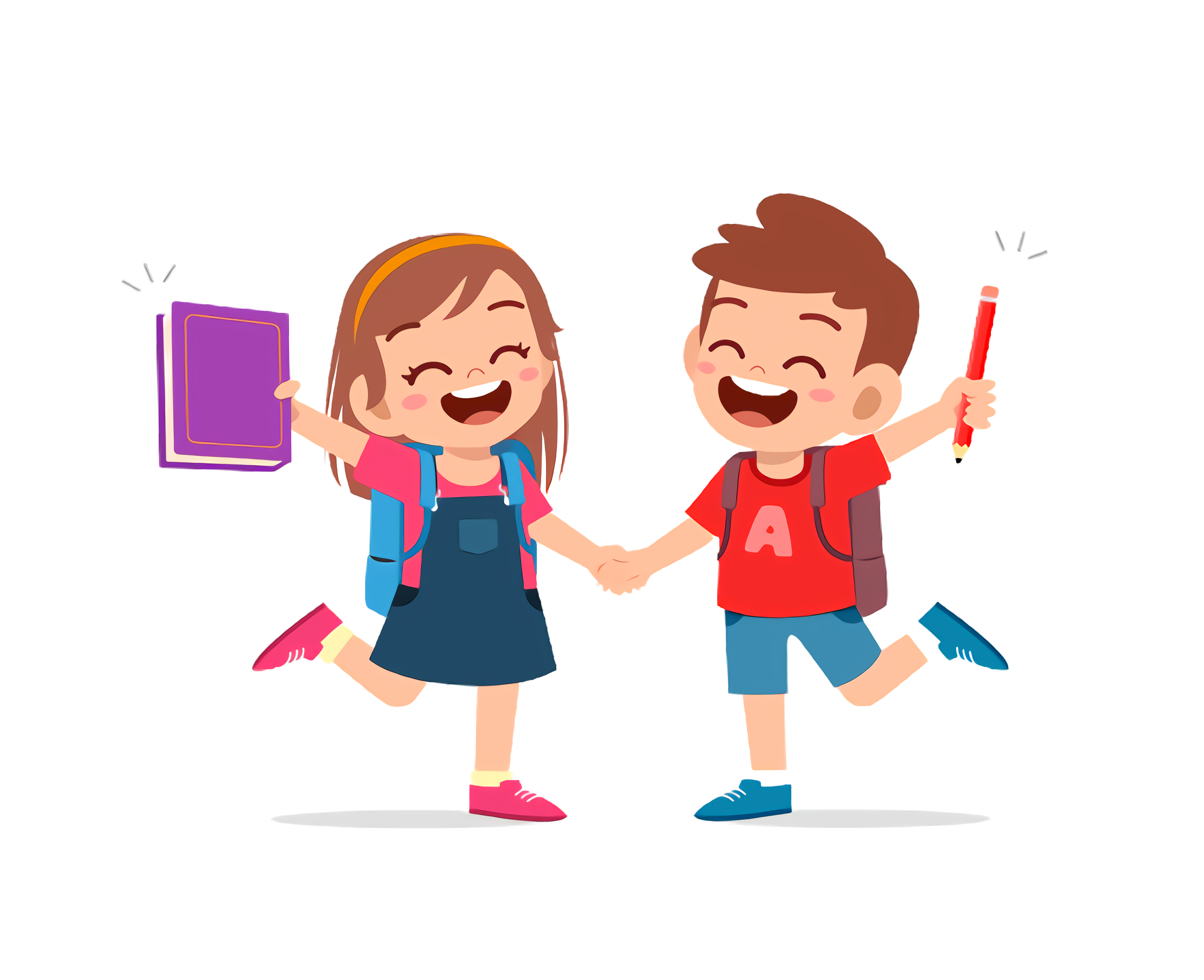 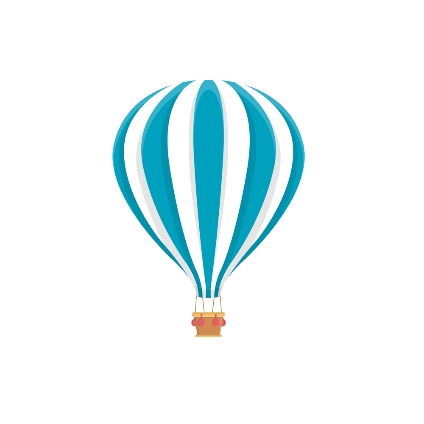 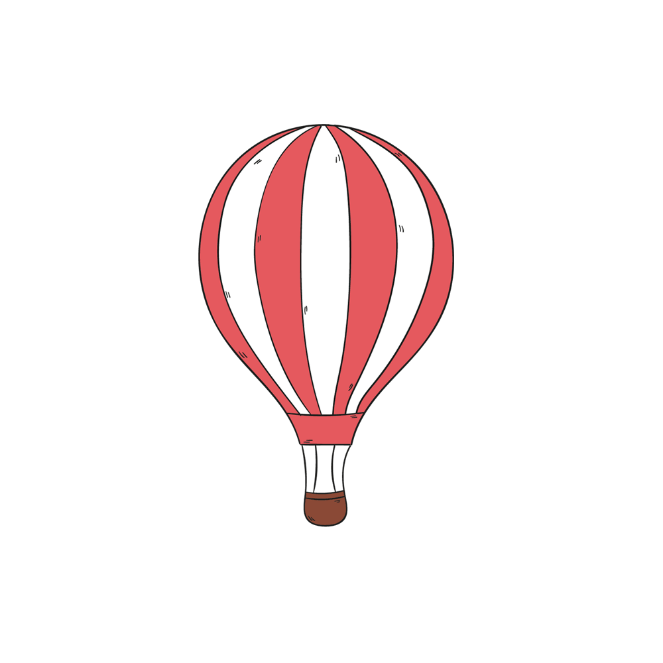 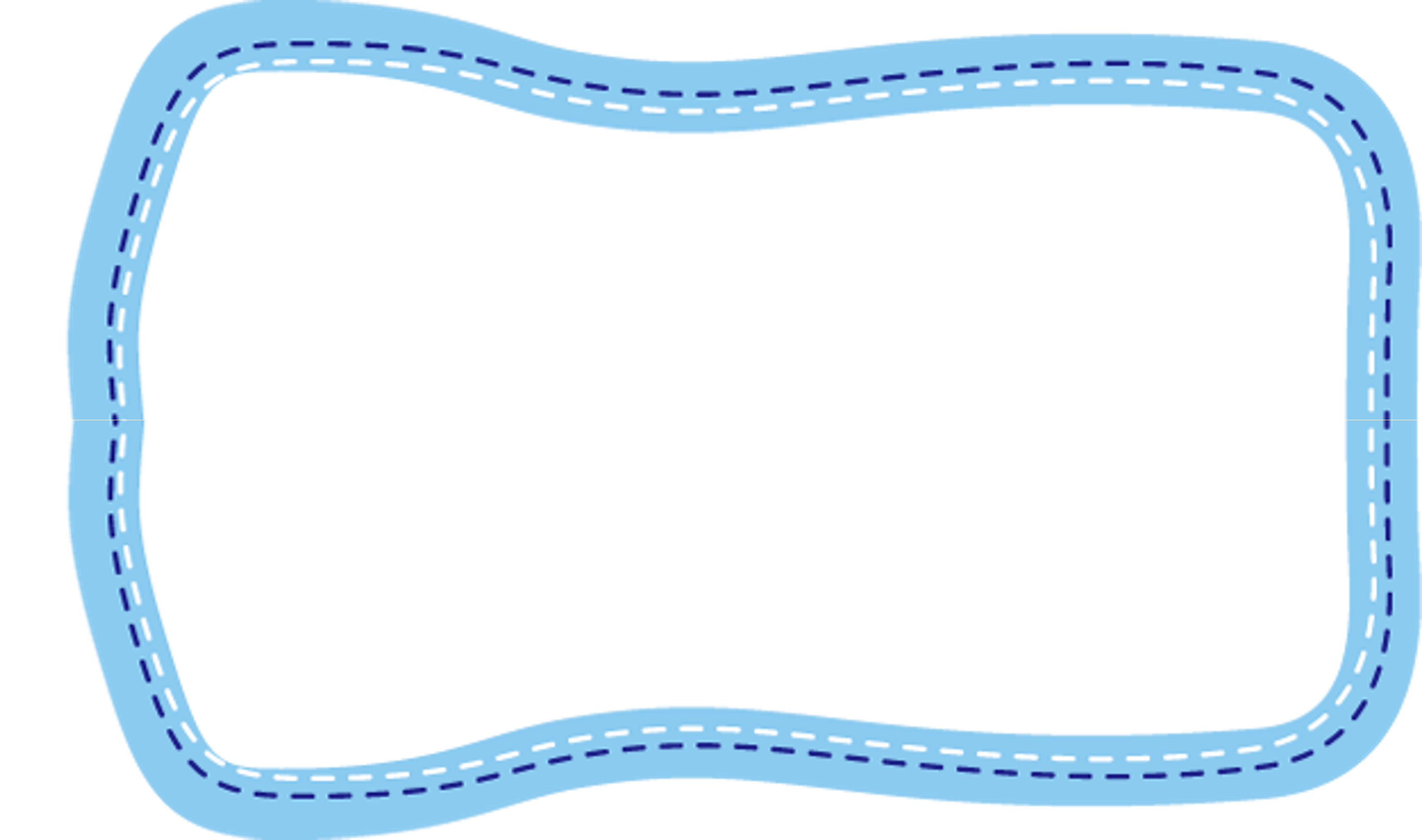 Nghe – viết
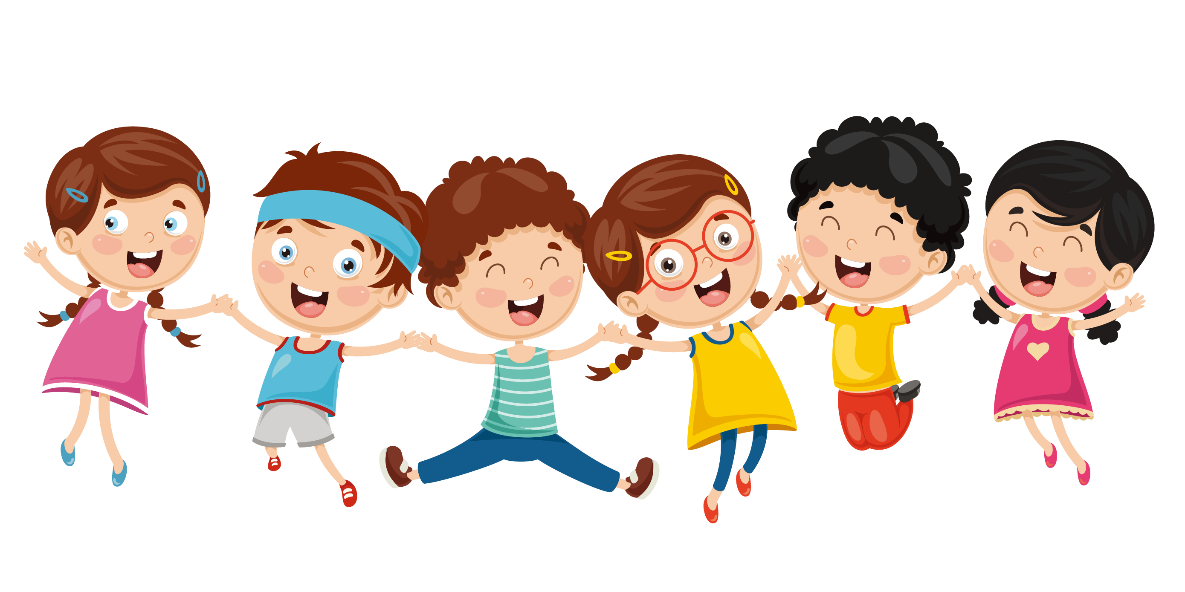 Tư thế ngồi viết
Tư thế ngồi học thoải mái, không gò bó.
Khoảng cách từ mắt đến vở: 25 đến 30cm.
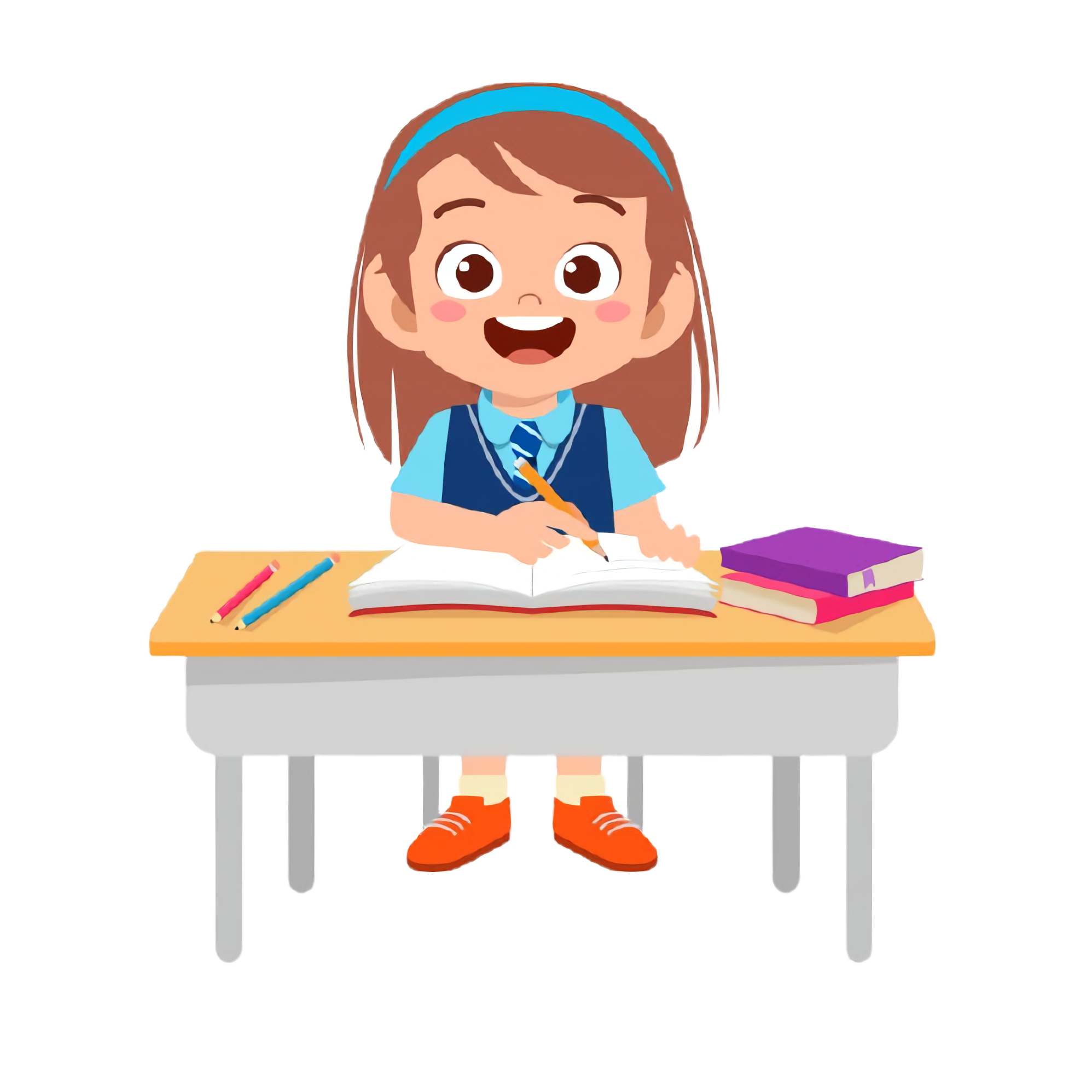 Cột sống ở tư thế thẳng đứng, vuông góc với mặt ghế ngồi.
Giữ cân bằng hai vai và đặt hai chân song song.
Không được tì sát ngực vào thành bàn.
Ánh sáng phải đủ và ngồi thuận chiều ánh sáng.
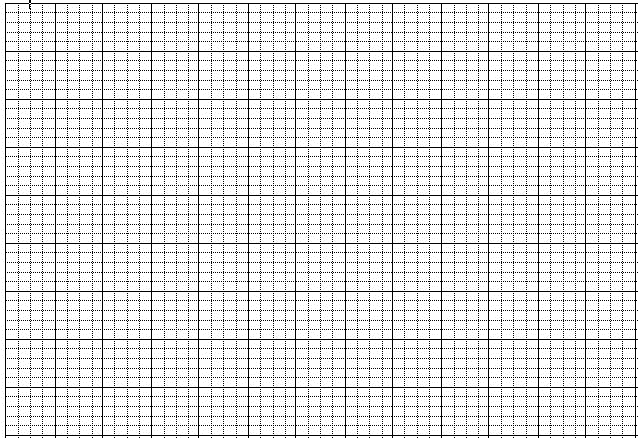 Thứ      ngày     tháng     năm 2022
Lỗi
Chính tả
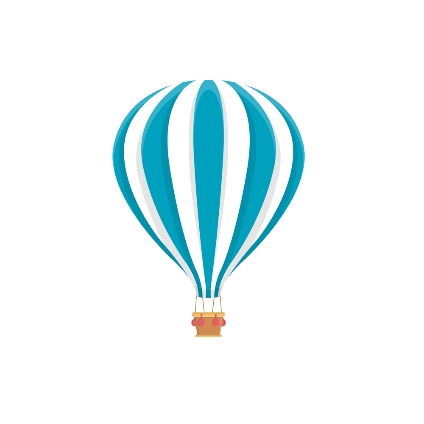 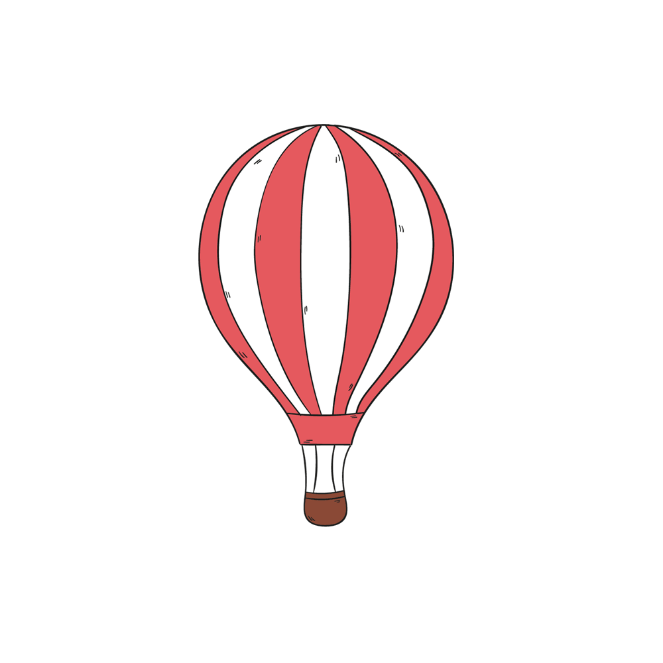 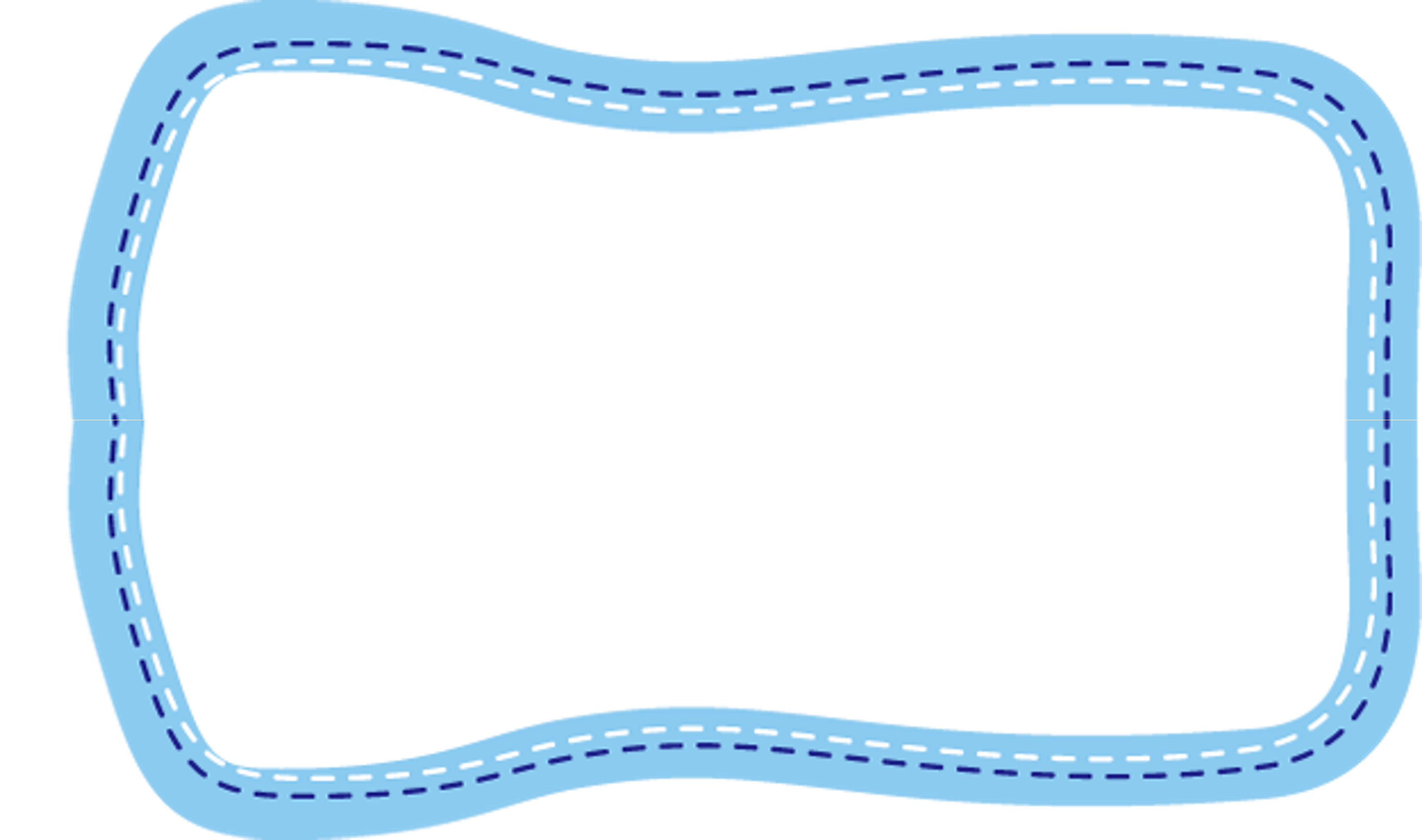 Soát lỗi
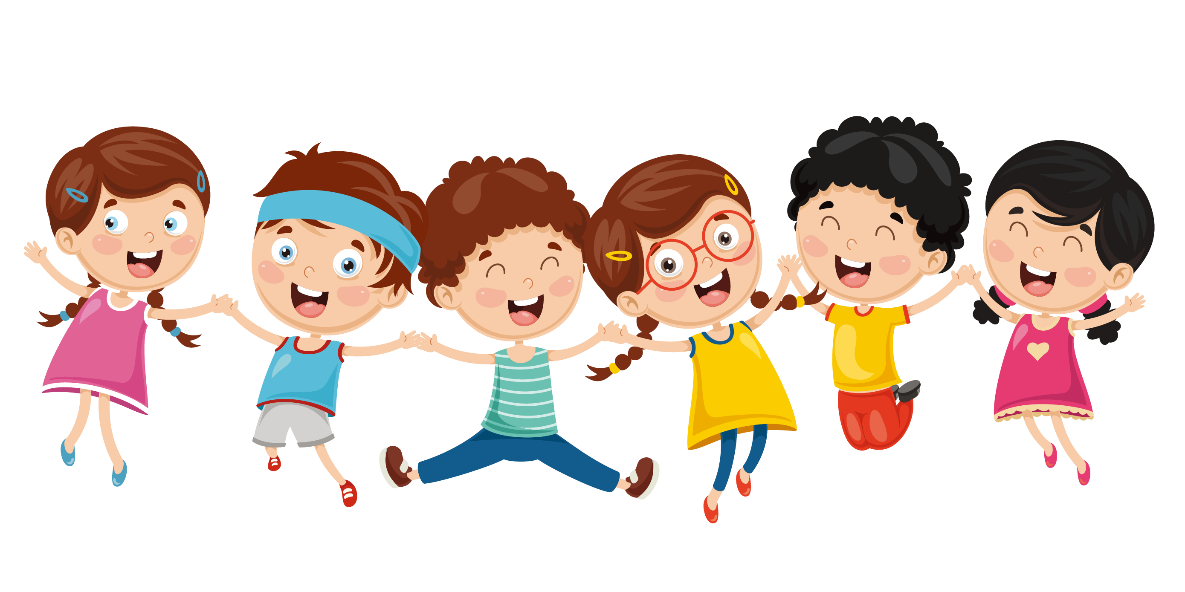 Hà Nội
Hà Nội có chong chóng
Cứ tự xoay trong nhà
Không cần trời nổi gió
Không cần bạn chạy xa.
 
Hà Nội có Hồ Gươm
Nước xanh như pha mực
Bên hồ ngọn Tháp Bút
Viết thơ lên trời cao.
 
Mấy năm giặc bắn phá
Ba Đình vẫn xanh cây
Trăng vàng chùa Một Cột
Phủ Tây Hồ hoa bay....
			Trần Đăng Khoa
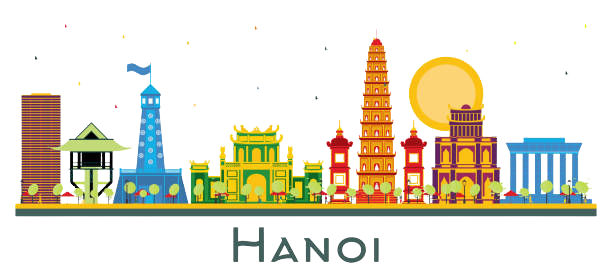 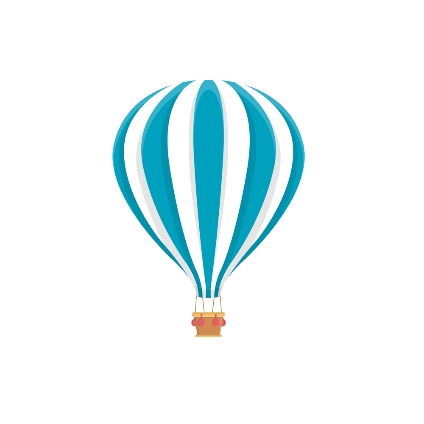 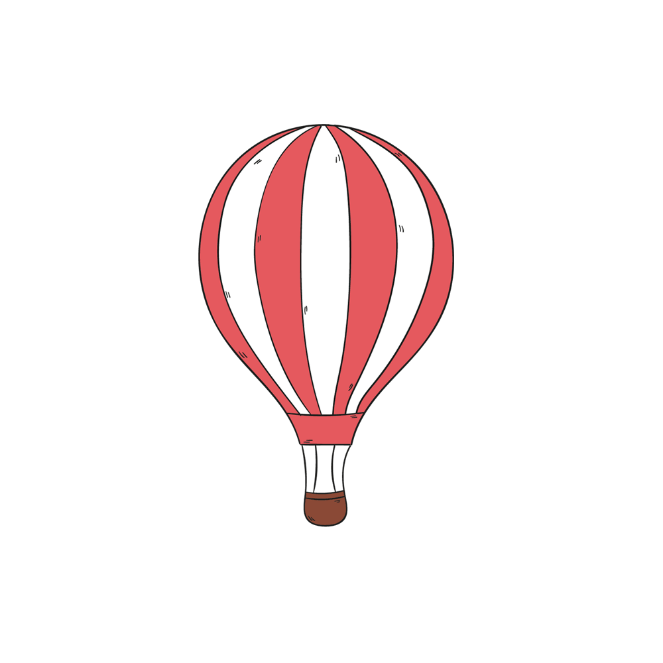 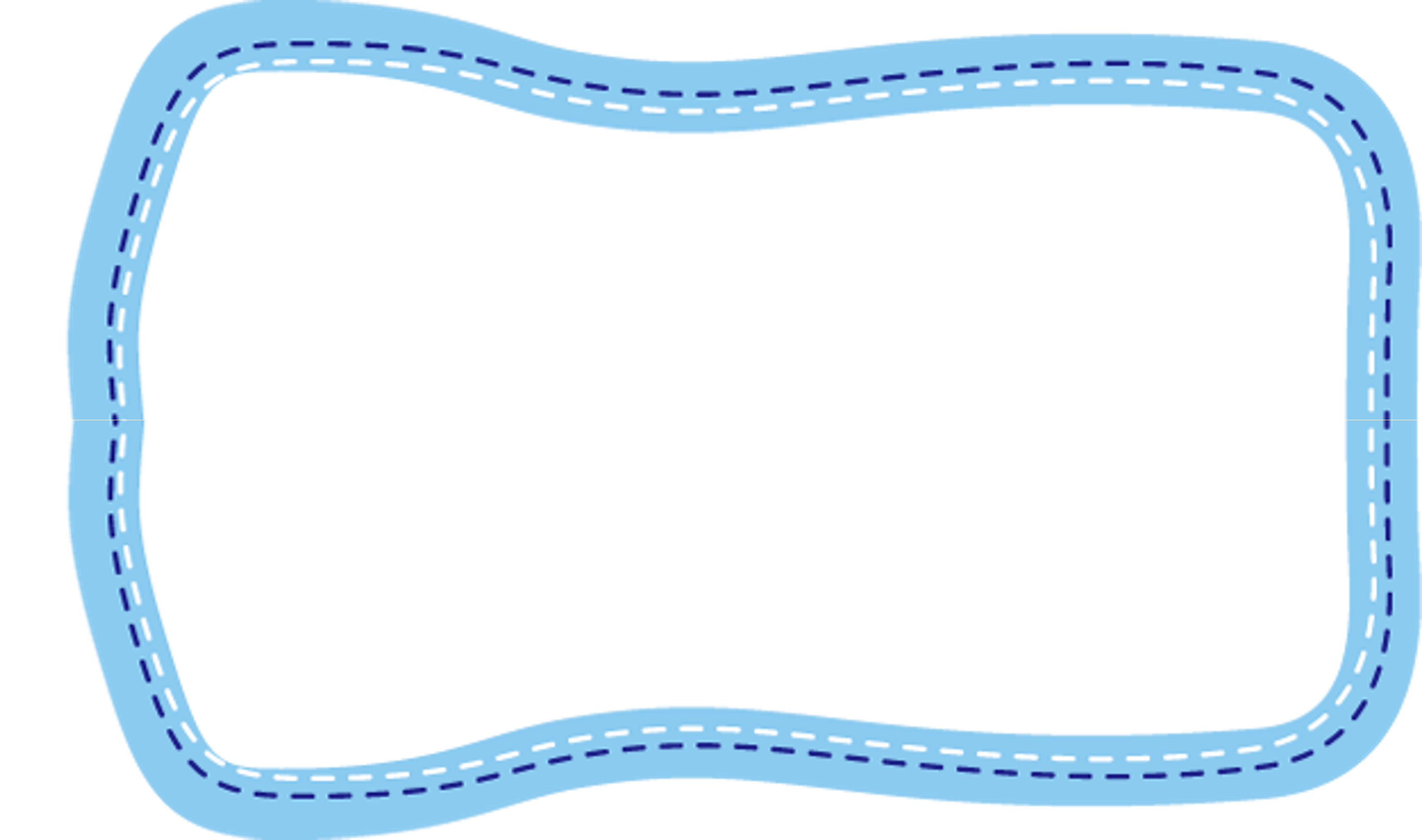 Bài tập
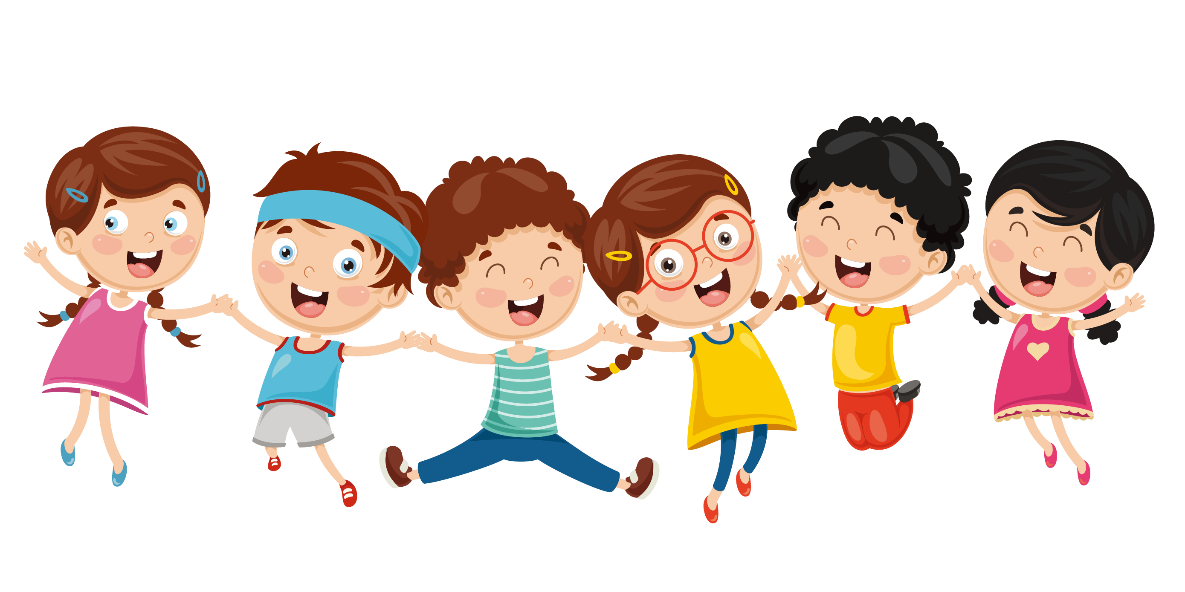 Bài 1:
Đọc đoạn văn và thực hiện yêu cầu dưới đây:
Vậy là việc đã quyết định rồi. Nhụ đi và sau đó cả nhà sẽ đi. Đã có một làng Bạch Đằng Giang do những người dân chài lập ra ở đảo Mõm Cá Sấu. Hòn đảo đang bồng bềnh đâu đó ở mãi phía chân trời.
a)  Tìm danh từ riêng là tên người, tên địa lí trong đoạn văn.
b)  Nhắc lại quy tắc viết hoa tên người, tên địa lí Việt Nam (đã học ở lớp 4).
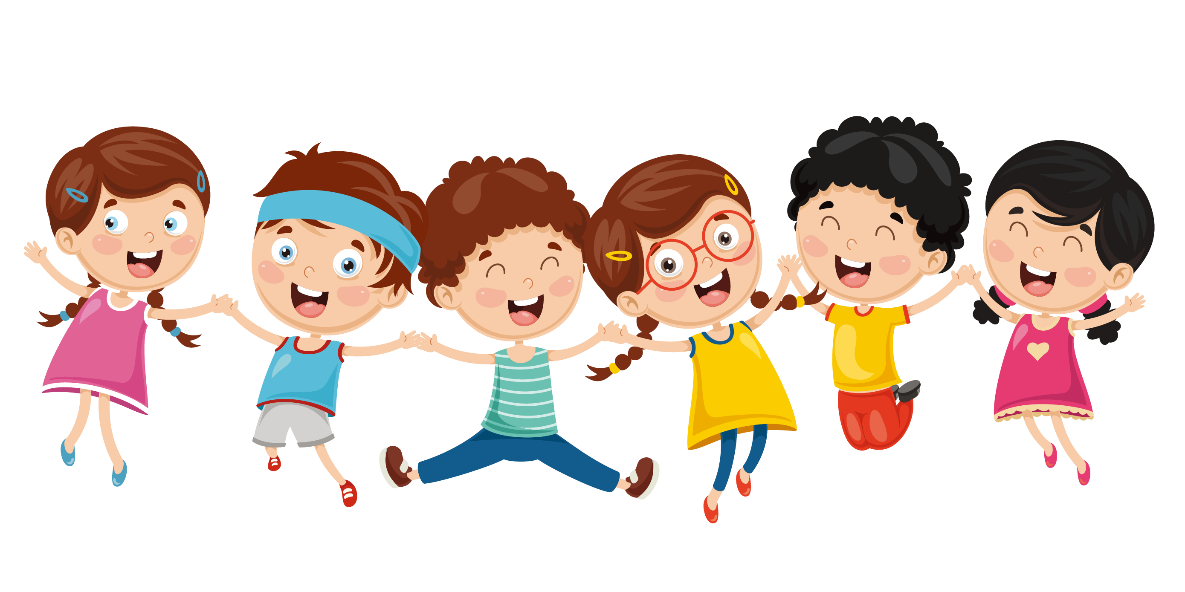 Bài 1:
QUI TẮC VIẾT HOA
Khi viết tên người, tên địa lí Việt Nam, cần viết hoa chữ cái đầu mỗi tiếng tạo thành tên đó.
Danh từ riêng
là tên người
Danh từ riêng
là tên địa lí Việt Nam
Nhụ
Bạch Đằng Giang
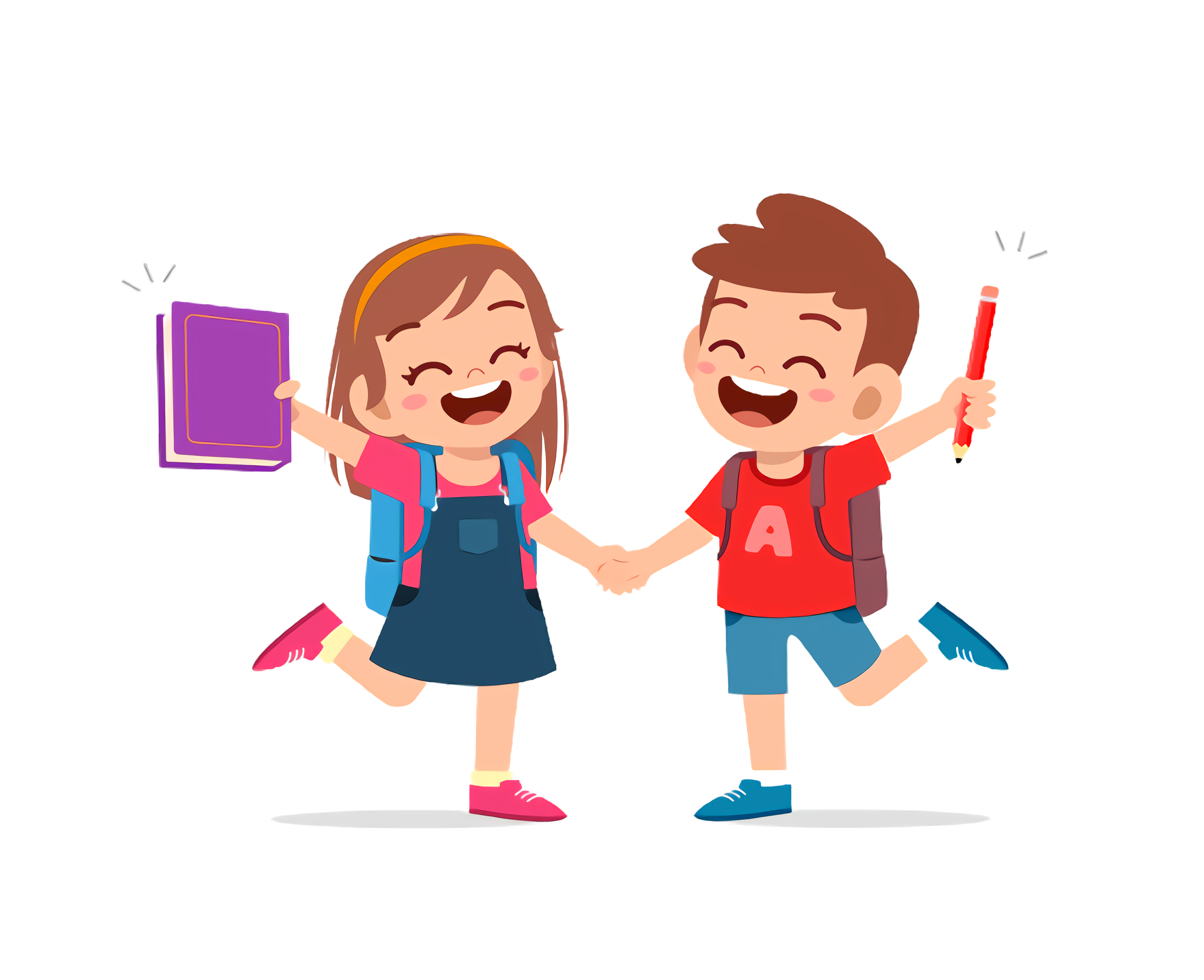 Mõm Cá Sấu
Câu 3
Viết một số tên người, tên địa lí mà em biết.
a)  Tên người :
-   Tên một bạn nam và một bạn nữ trong lớp.
-   Tên một anh hùng nhỏ tuổi trong lịch sử nước ta.
b)  Tên địa lí:
-   Tên một dòng sông (hoặc hồ, núi, đèo).
-   Tên một xã (hoặc phường).
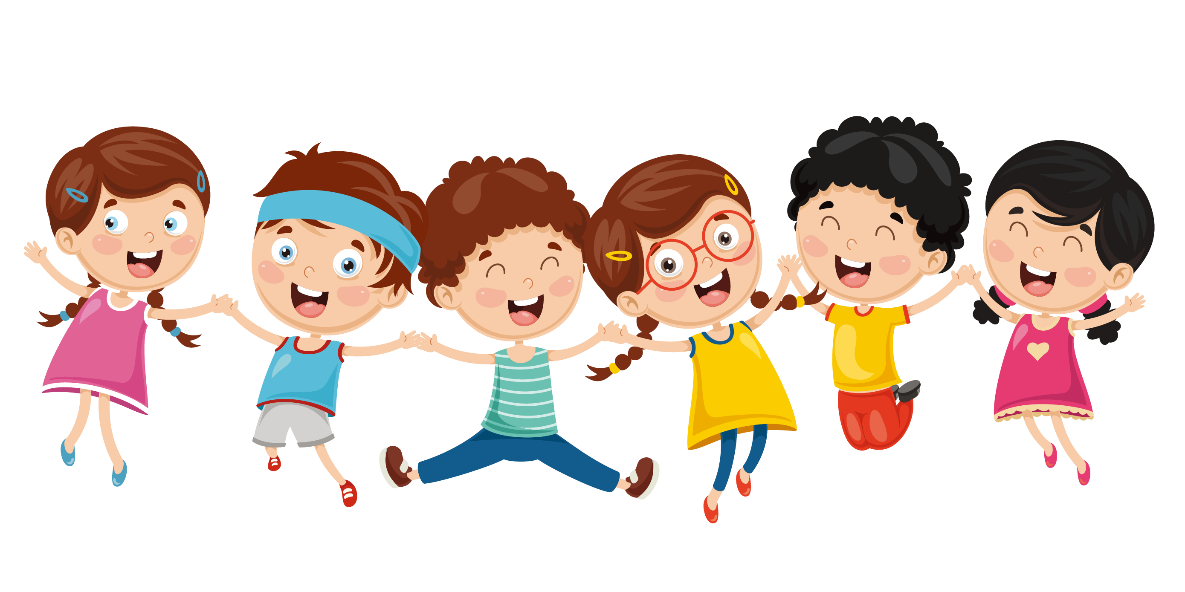 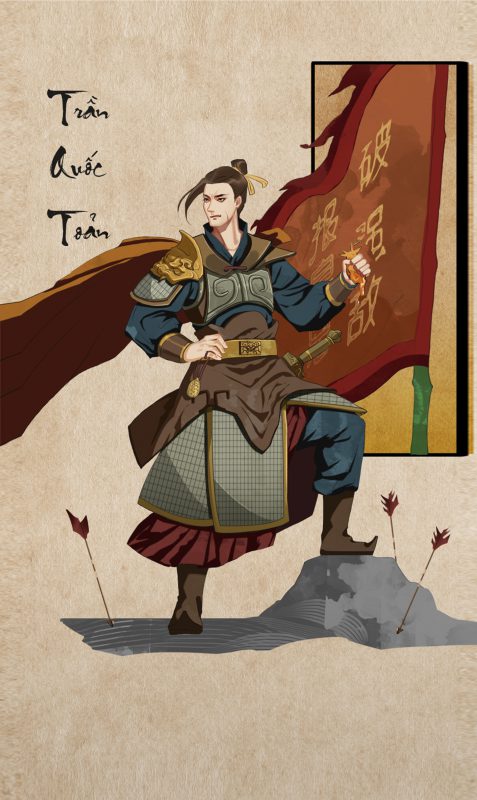 Câu 3
Viết một số tên người, tên địa lí mà em biết.
a)  Tên người :
-   Tên một bạn nam và một bạn nữ trong lớp.



-   Tên một anh hùng nhỏ tuổi trong lịch sử nước ta.
Nguyễn Ngọc Bảo Hân
Nguyễn Bảo Nguyên
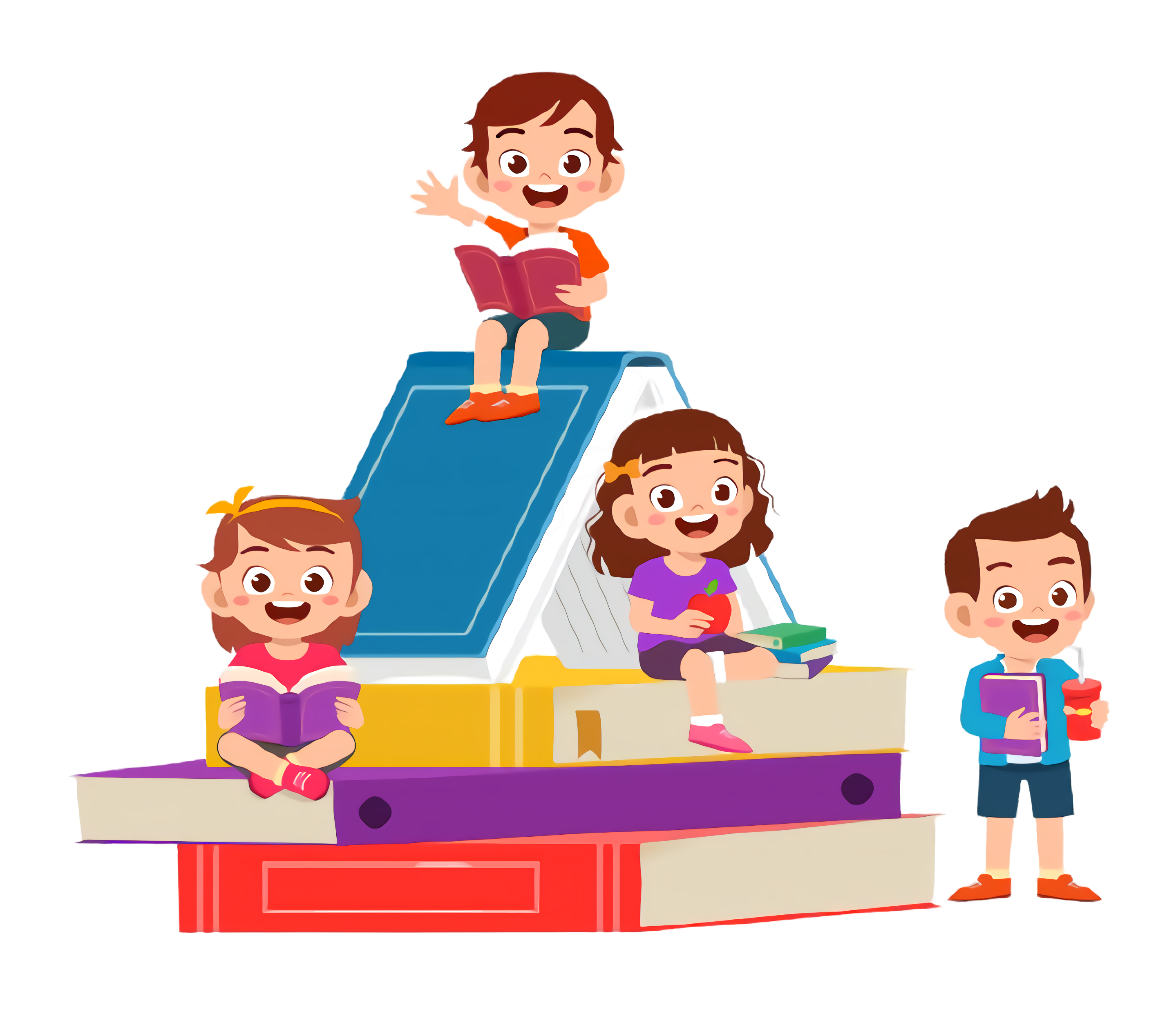 Trần Quốc Toản
Trần Quốc Toản
Câu 3
Viết một số tên người, tên địa lí mà em biết.
b)  Tên địa lí:
-   Tên một dòng sông (hoặc hồ, núi, đèo).


-   Tên một xã (hoặc phường).
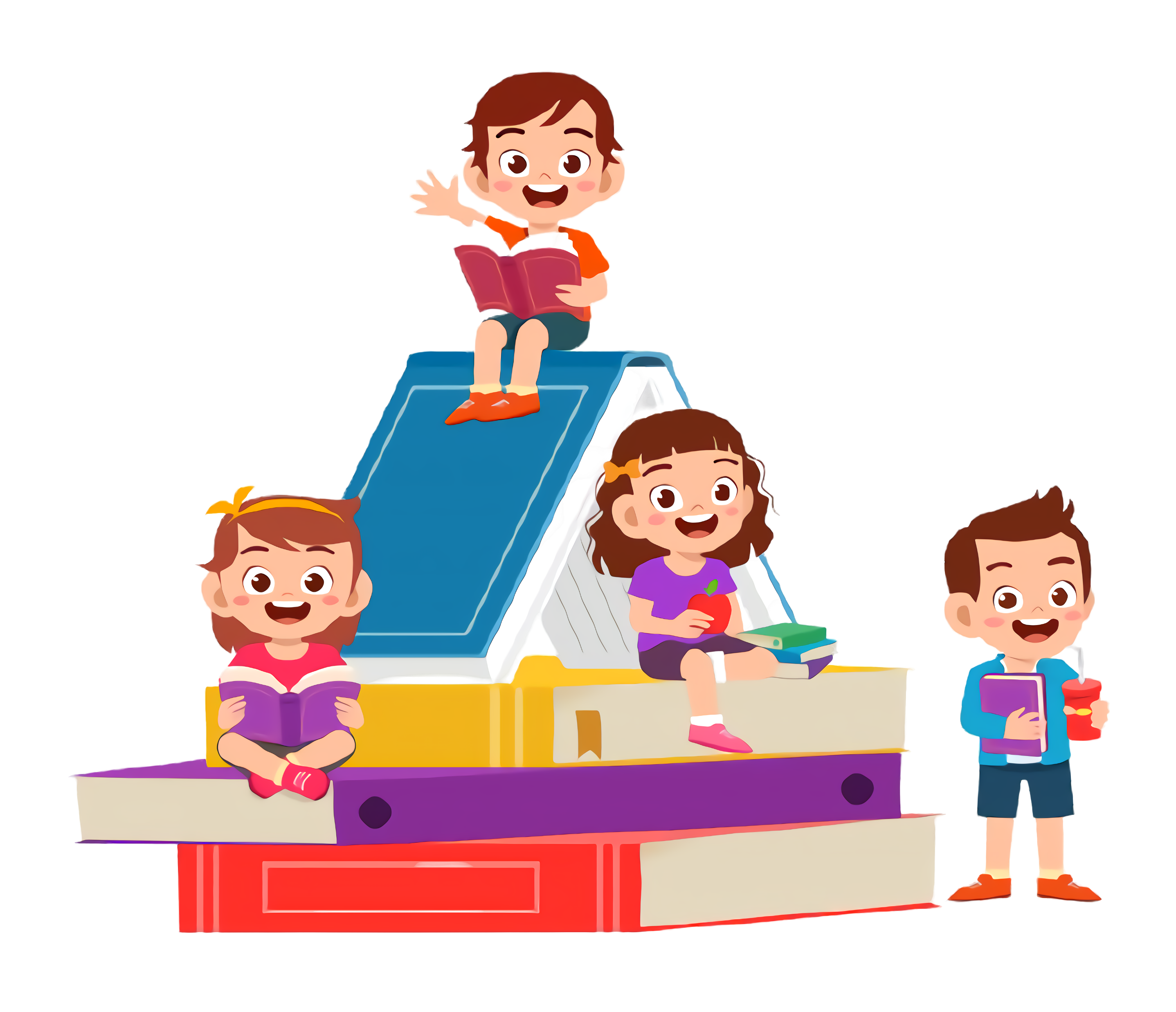 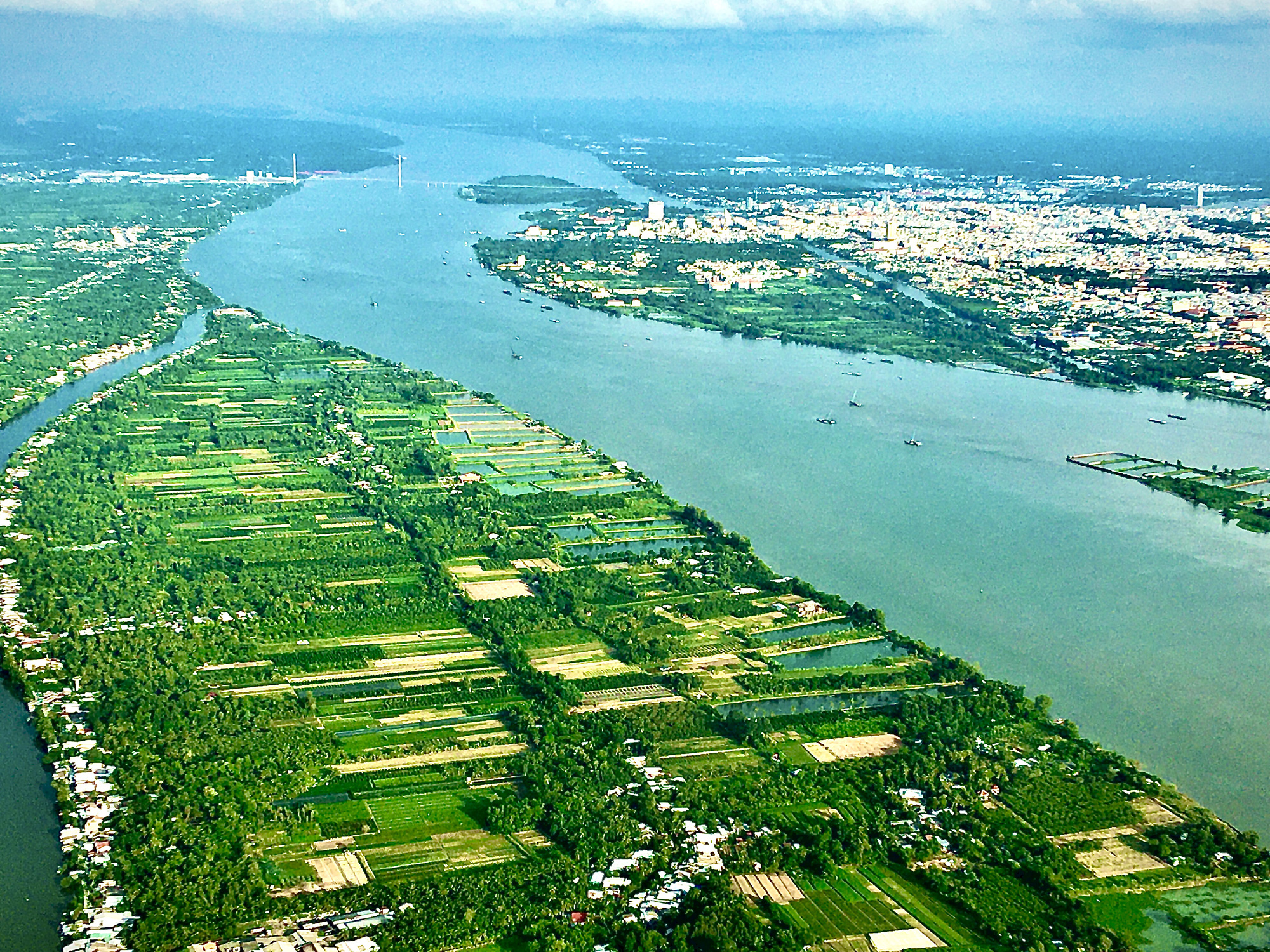 sông Cửu Long
phường Tân Thành
DẶN DÒ
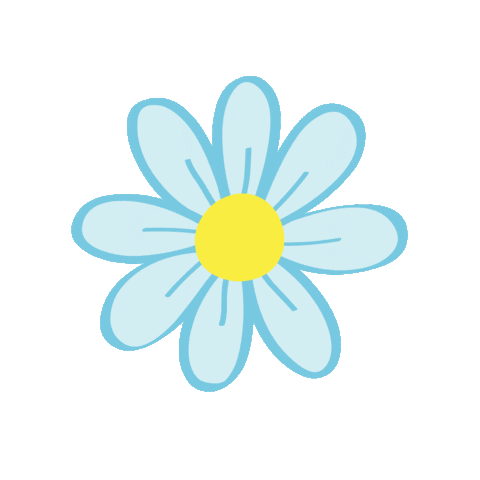 Sửa lại các lỗi sai (nếu có)
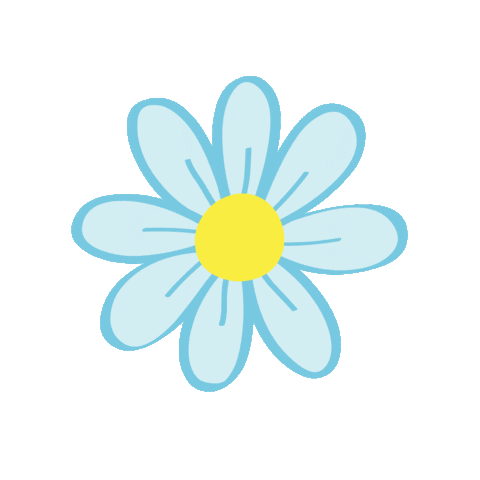 Chuẩn bị:
Nhớ - viết: Cao Bằng
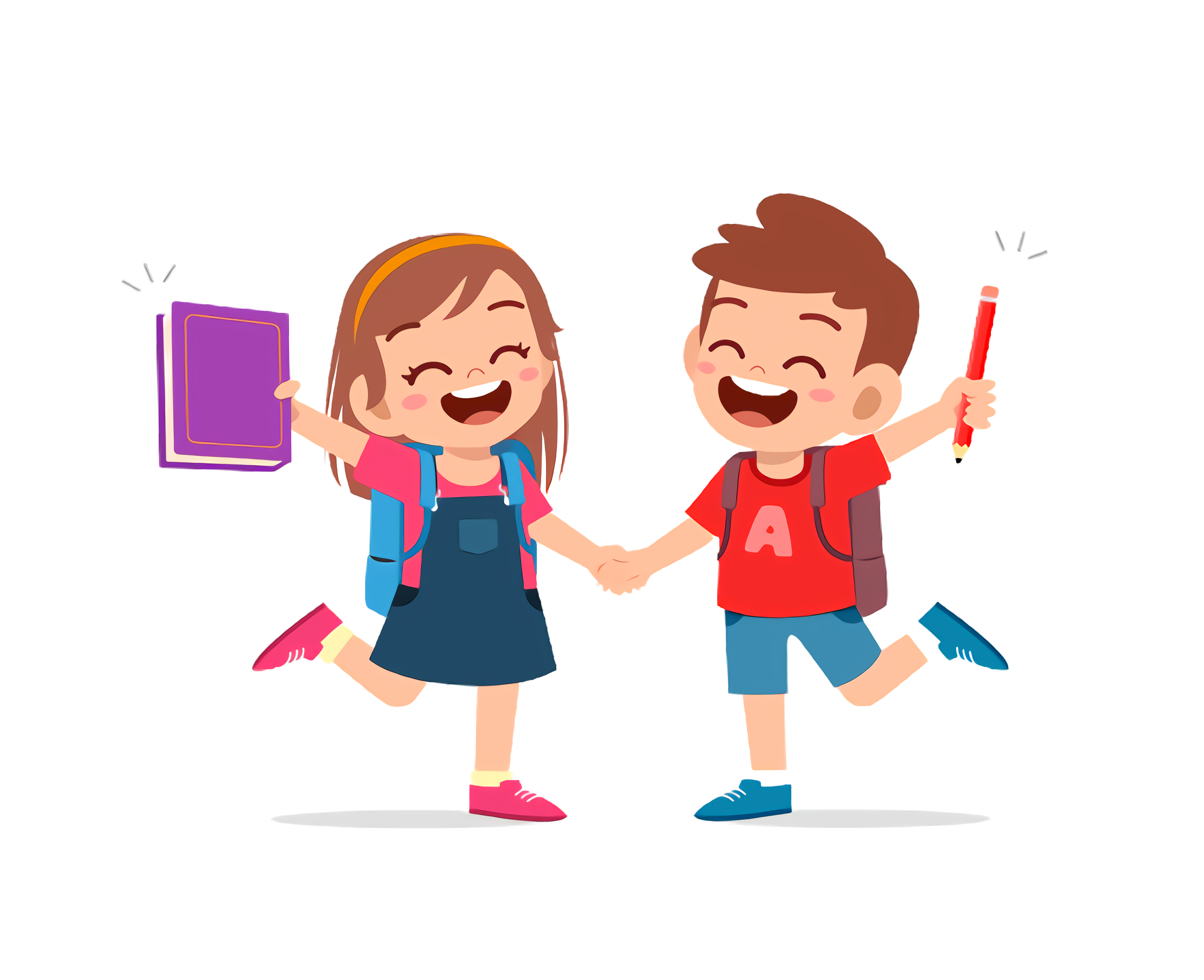 TẠM BIỆT CÁC EM
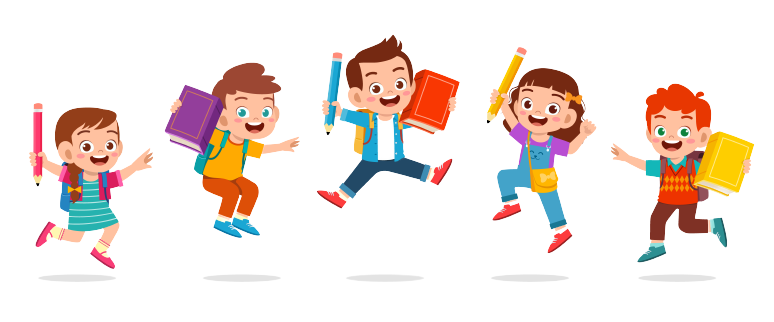